Khởi động
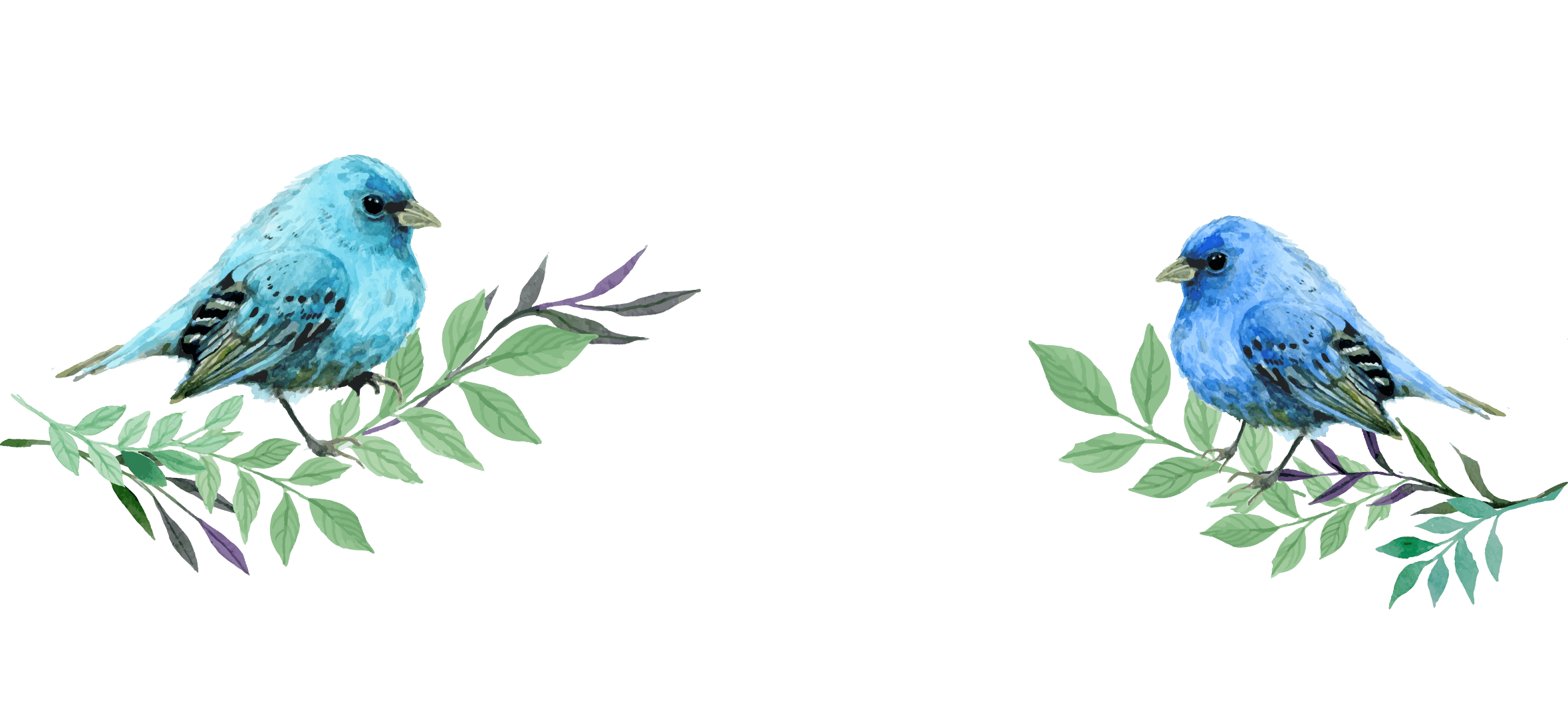 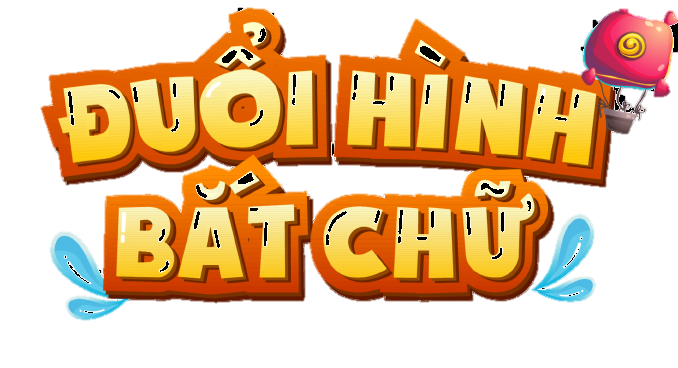 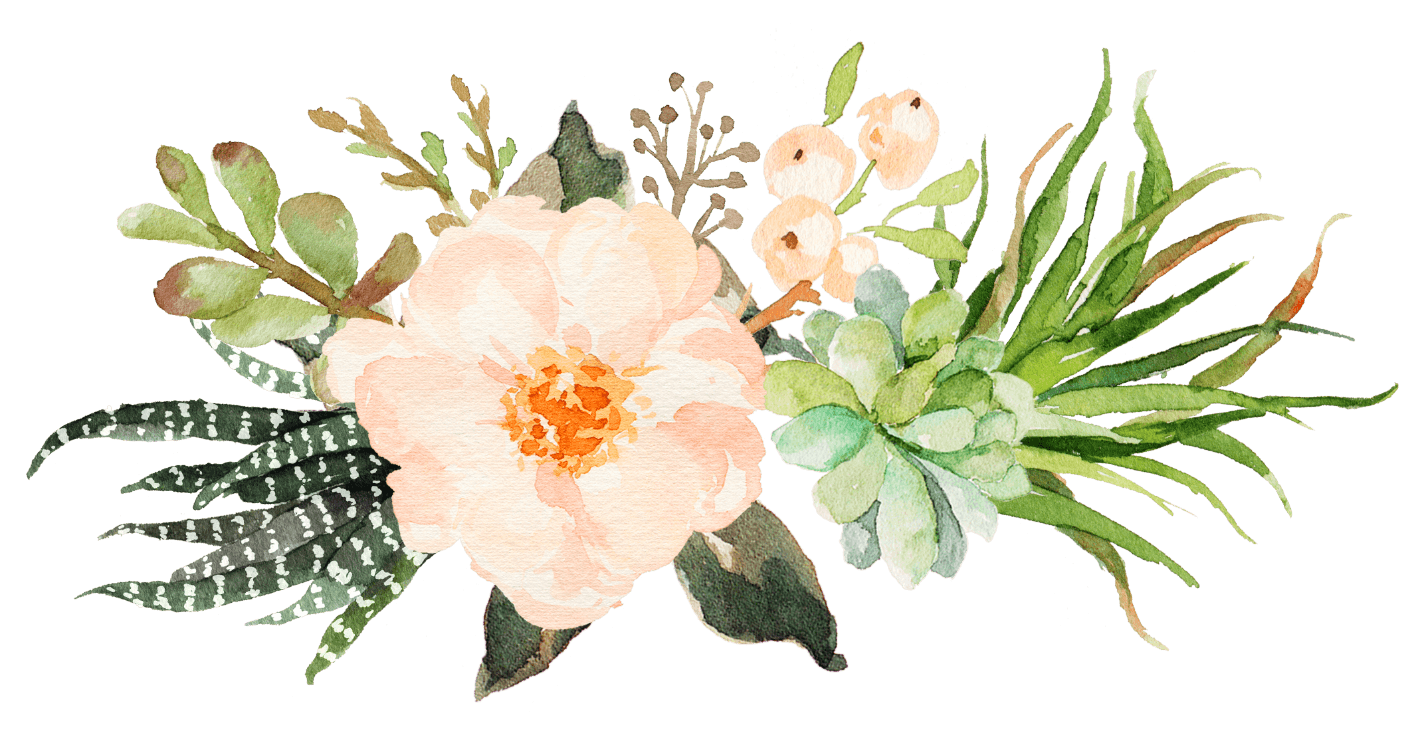 Chim hút mật
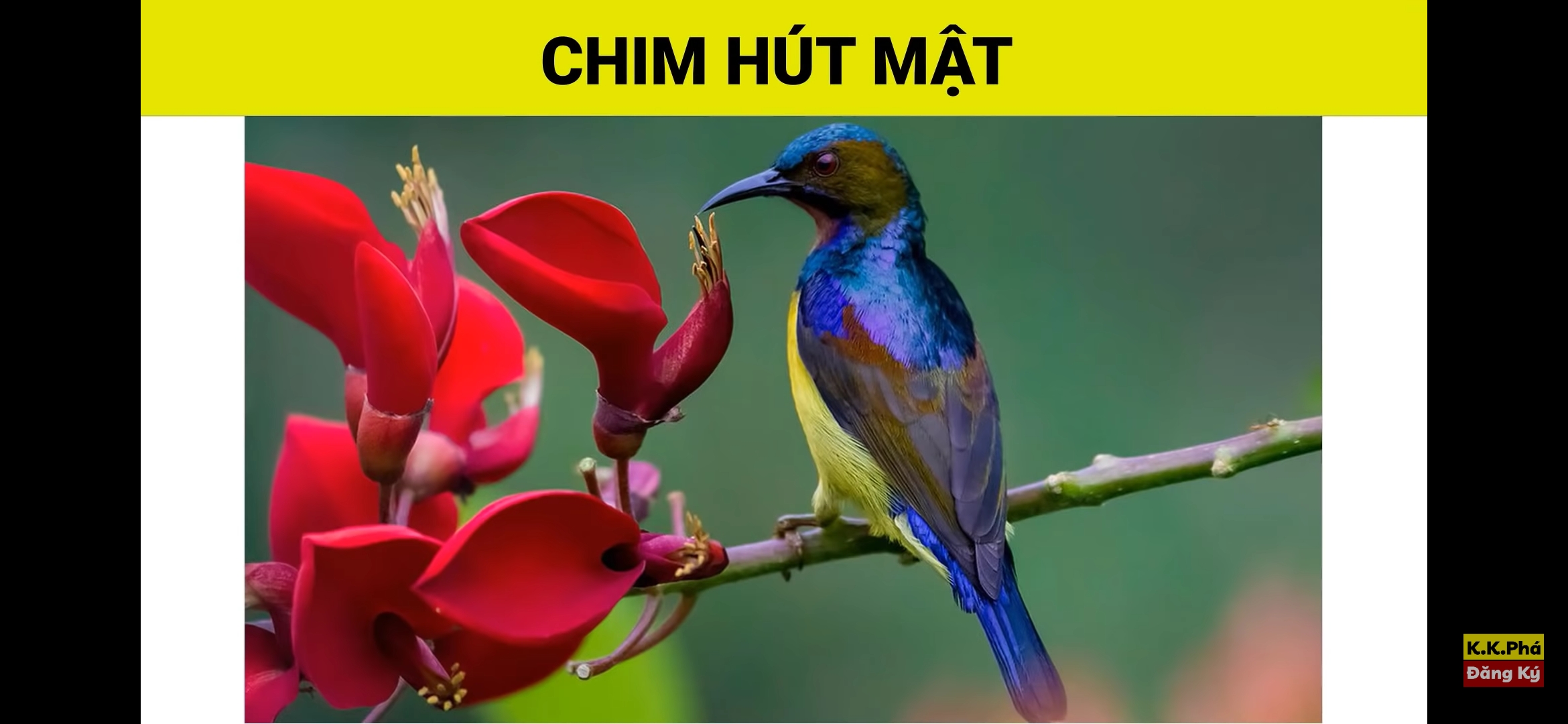 Chim cà kheo
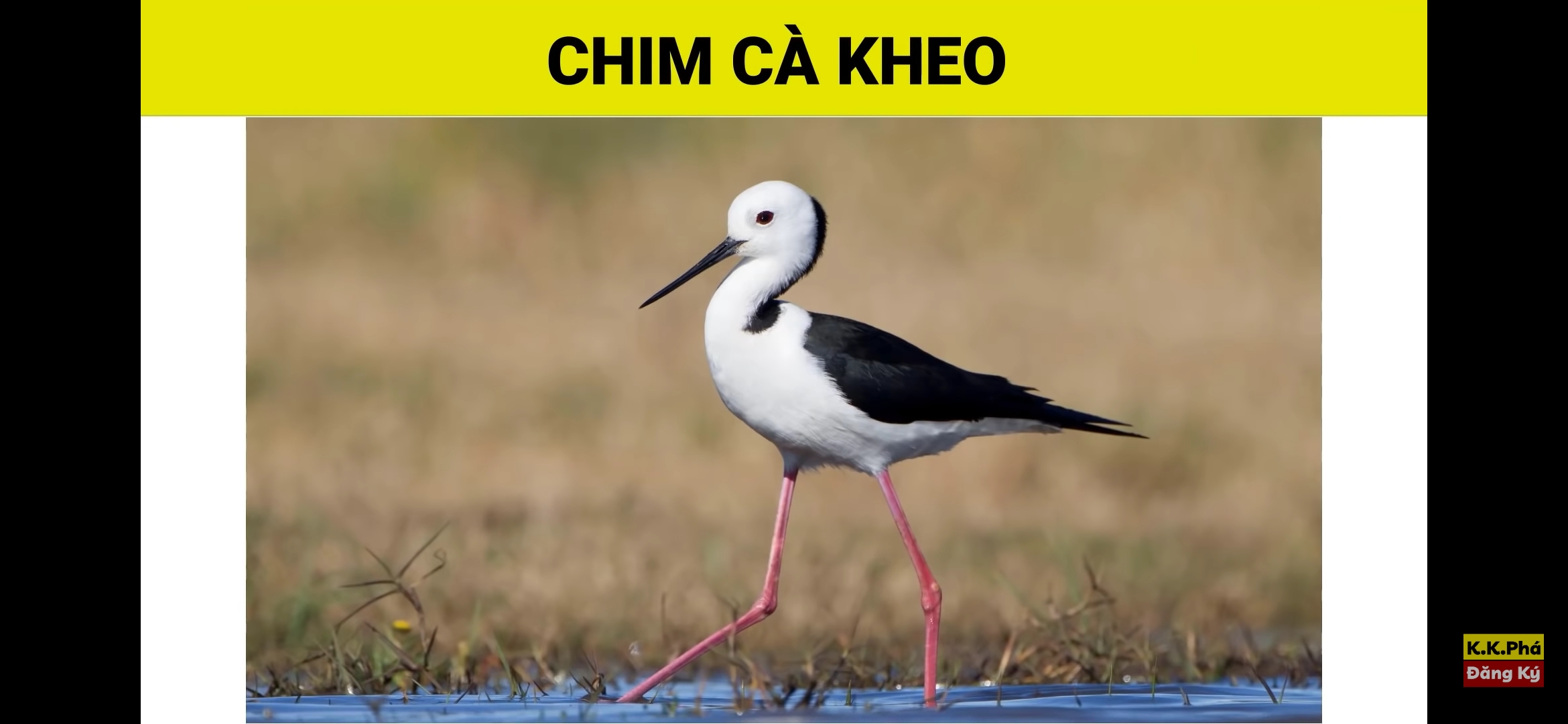 Chim cánh cụt
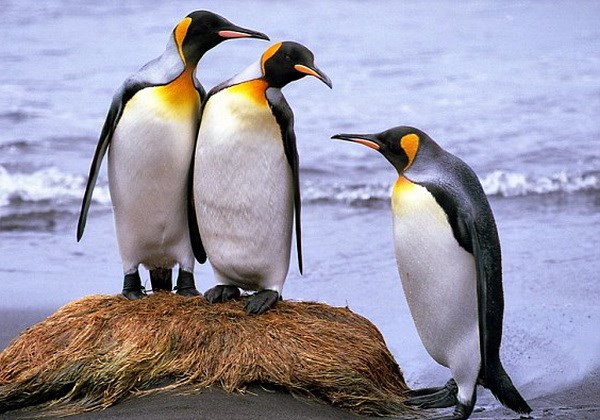 Chim sâu
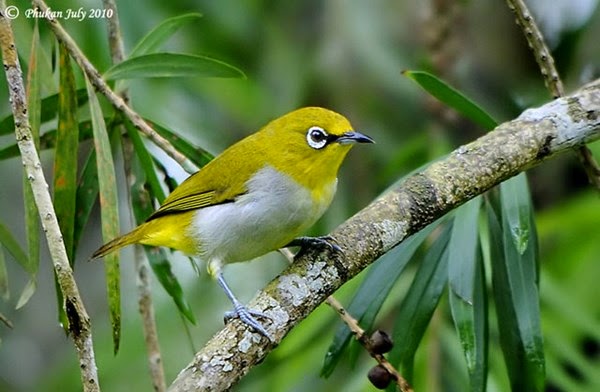 Chim khách
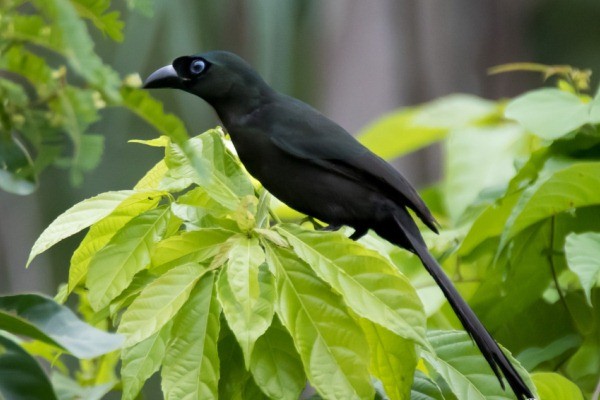 Chim sáo
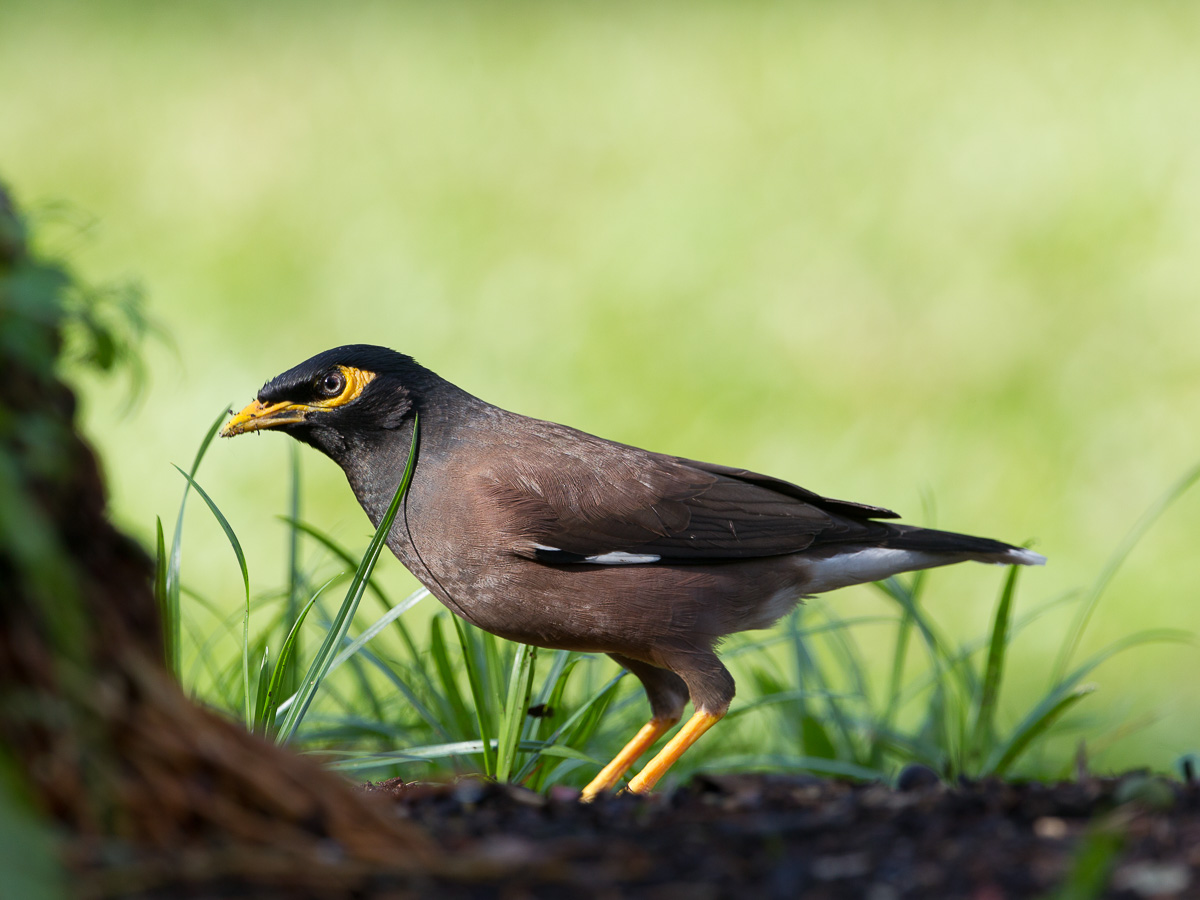 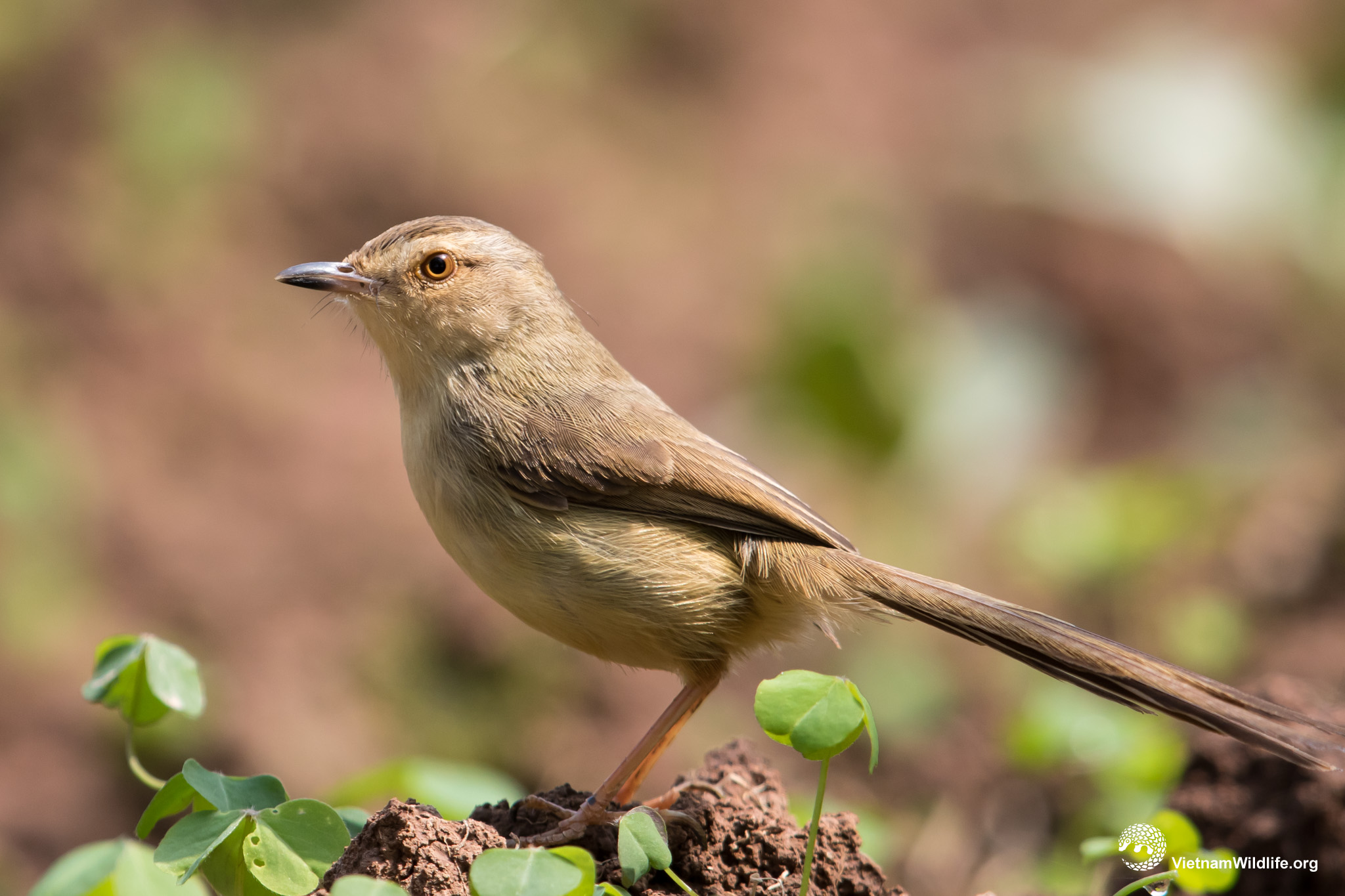 Tiết: 6
ĐỌC MỞ RỘNG THEO THỂ LOẠI
CON CHIM CHIỀN CHIỆN
Huy Cận
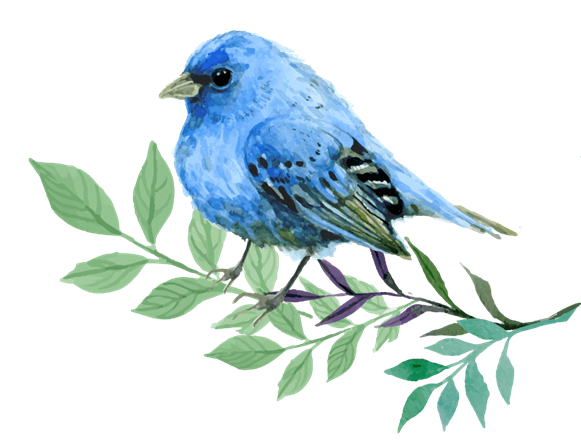 I. Trải nghiệm cùng văn bản
1. Đọc
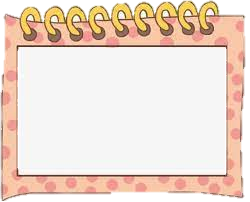 - HS biết cách đọc thầm, biết cách đọc to, trôi chảy, phù hợp về tốc độ đọc
- Trả lời được các câu hỏi dự đoán, theo dõi
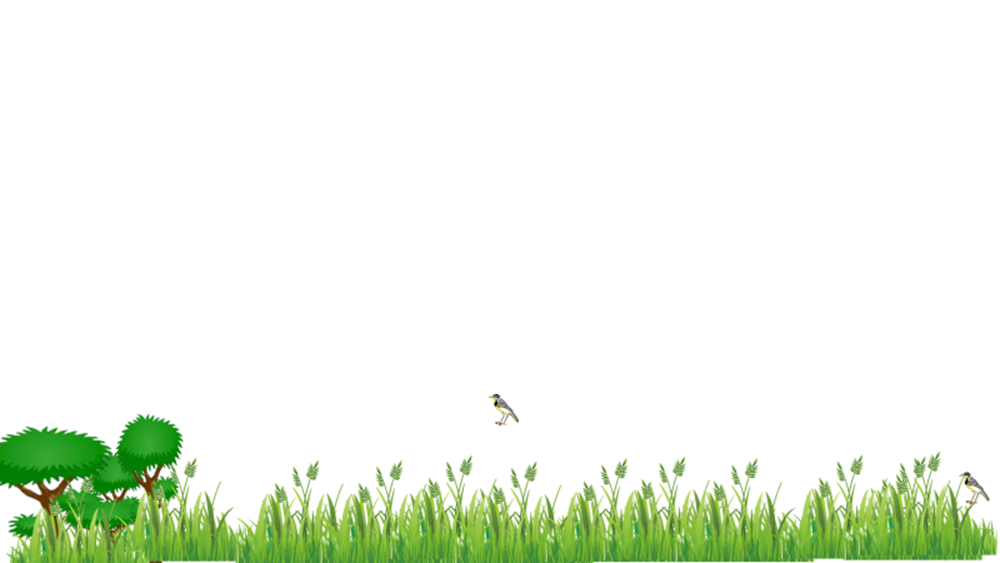 Con chim chiền chiệnBay vút, vút caoLòng đầy yêu mếnKhúc hát ngọt ngào.Cánh đập trời xanhCao hoài, cao vợiTiếng hót long lanhNhư cành sương chóiChim ơi, chim nóiChuyện chi, chuyện chi?Lòng vui bối rốiĐời lên đến thì...
CON CHIM CHIỀN CHIỆN
Huy Cận
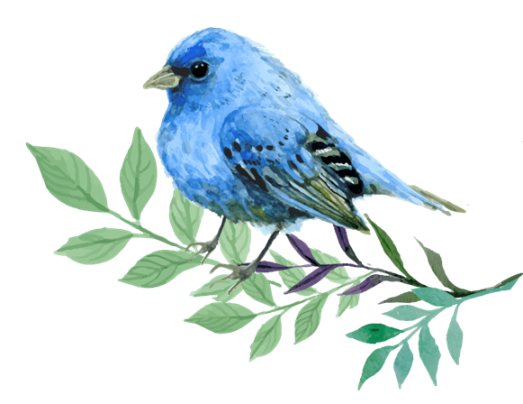 Tiếng ngọc trong veoChim gieo từng chuỗiLòng chim vui nhiềuHát không biết mỏi.Chim bay, chim sàLúa tròn bụng sữaĐồng quê chan chứaNhững lời chim ca.
Bay cao, cao vútChim biến mất rồiChỉ còn tiếng hótLàm xanh da trời...Con chim chiền chiệnHồn xanh quê nhàSáng nay lại hótTưng bừng lòng ta.
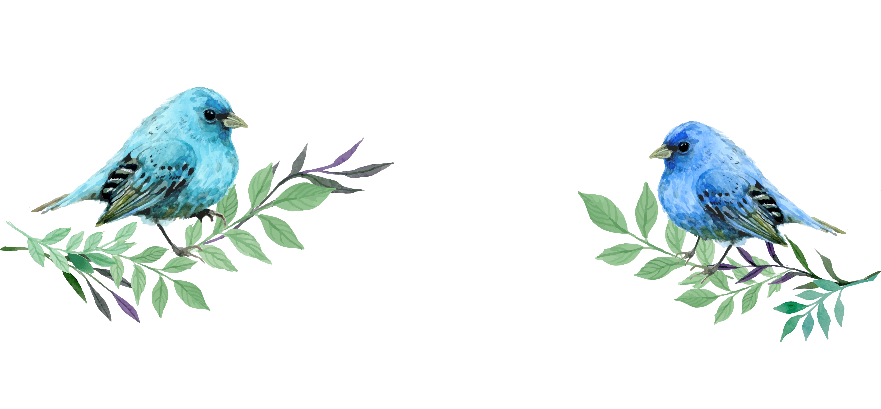 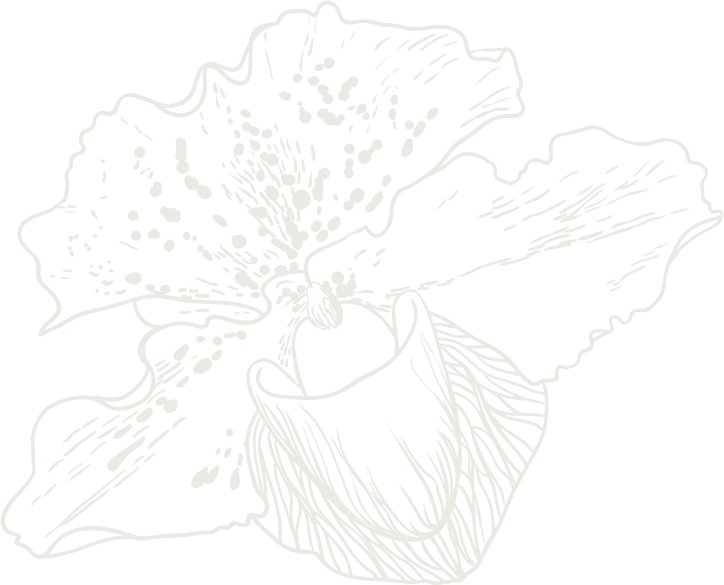 2. Tác giả
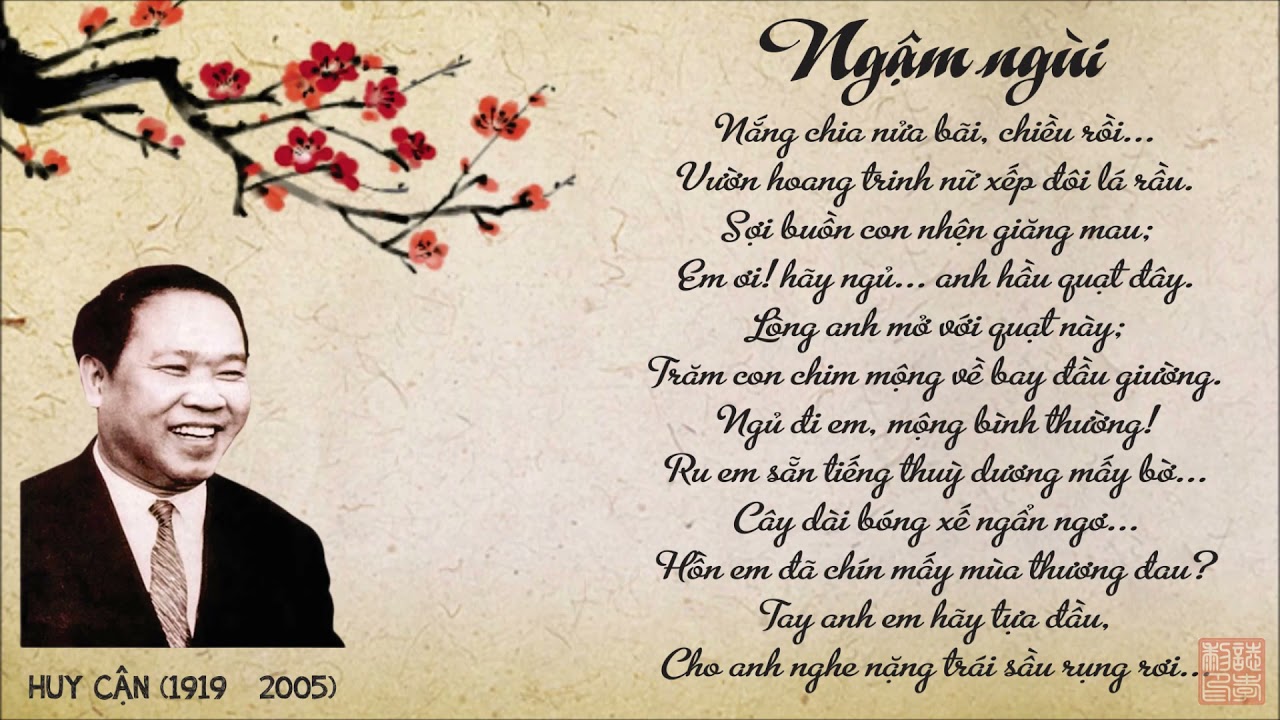 - Cù Huy Cận (1919 – 2005), quê ở Hương Sơn, Hà Tĩnh
 Ông là một chính khách, từng giữ nhiều chức vụ quan trọng trong Chính phủ Việt Nam
 Là nhà thơ nổi tiếng của phong trào Thơ Mới.
 Phong cách sáng tác: Hồn thơ ảo não nhưng giàu chất suy tưởng triết lí.
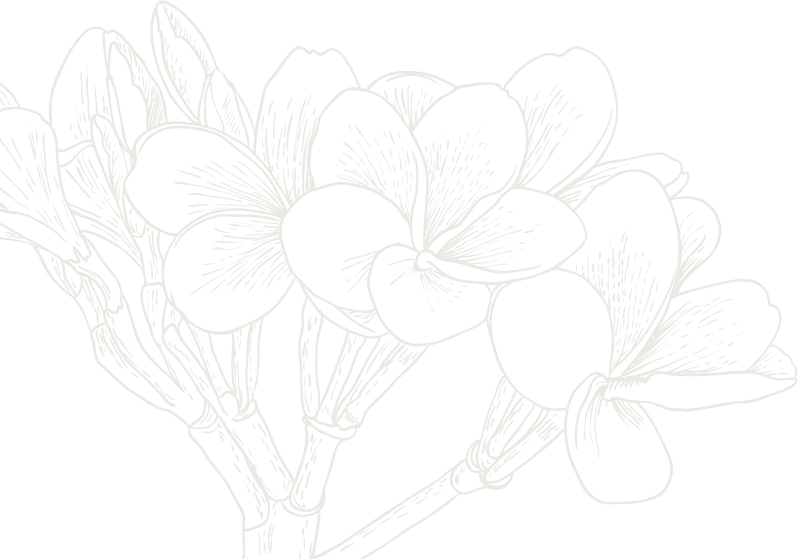 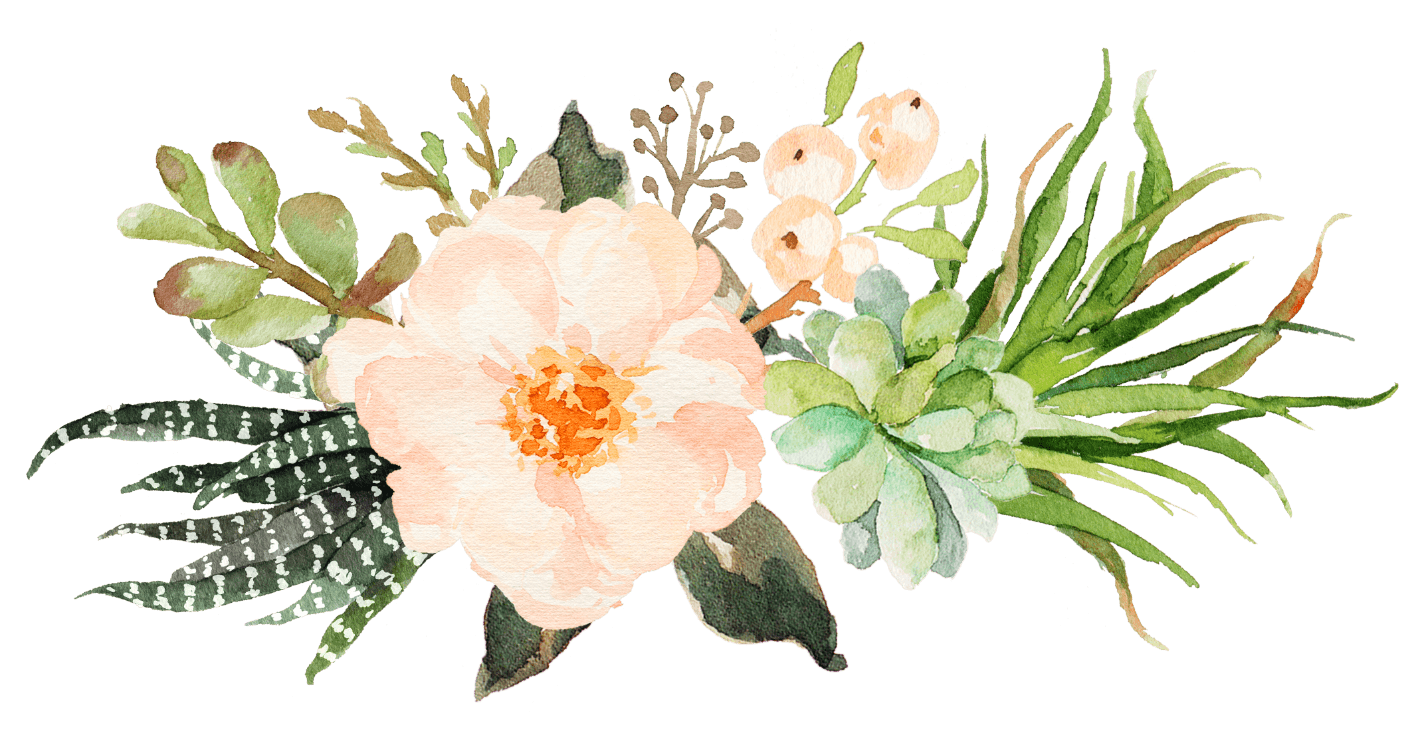 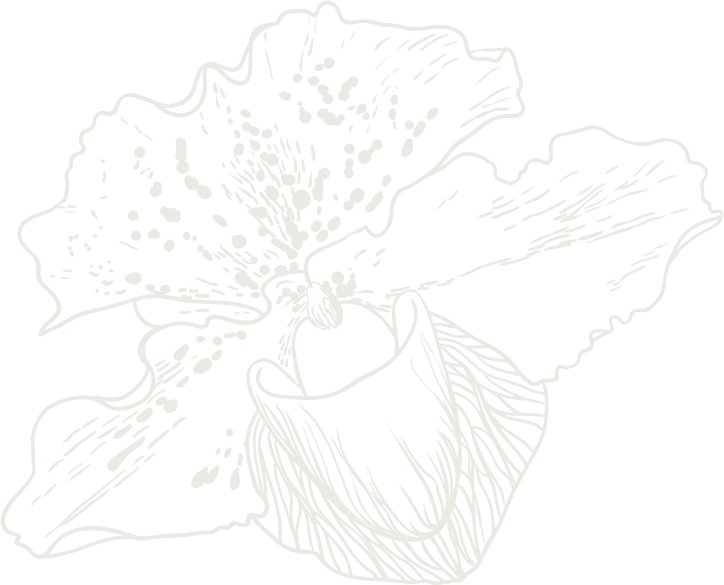 CÁC TÁC PHẨM TIÊU BIỂU
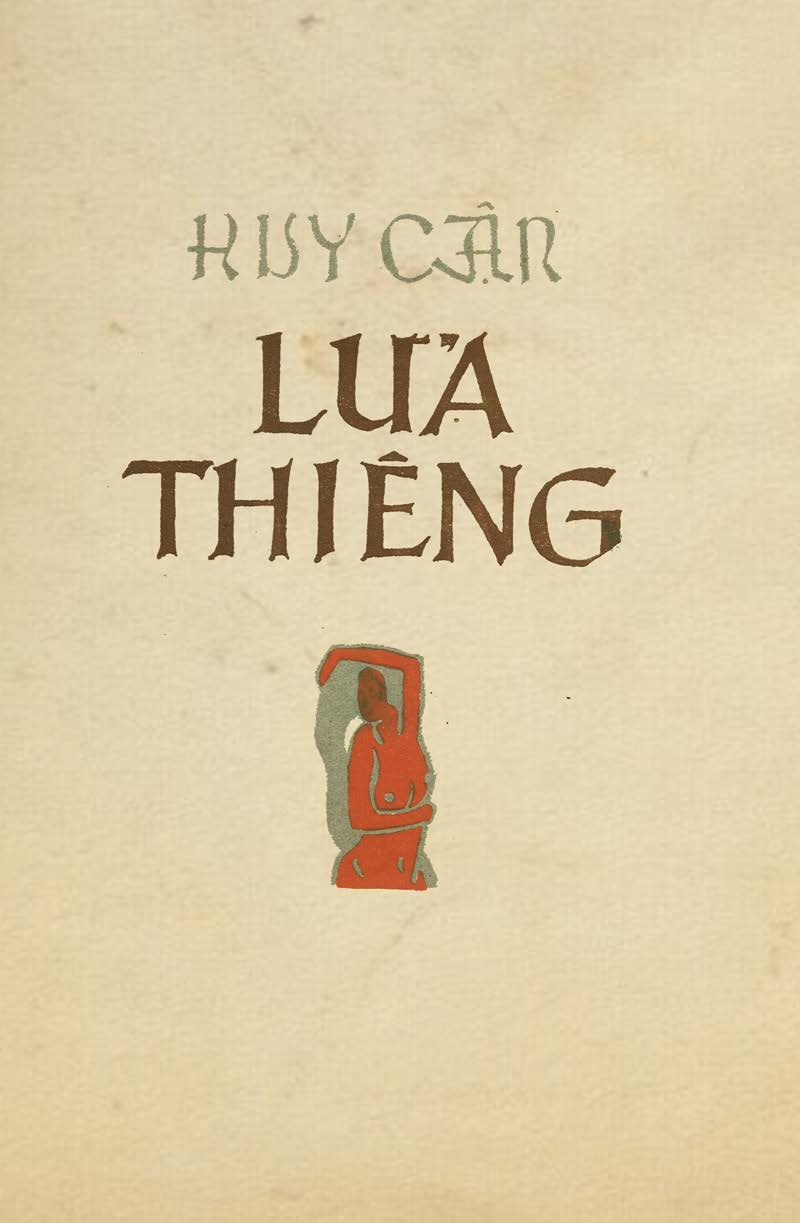 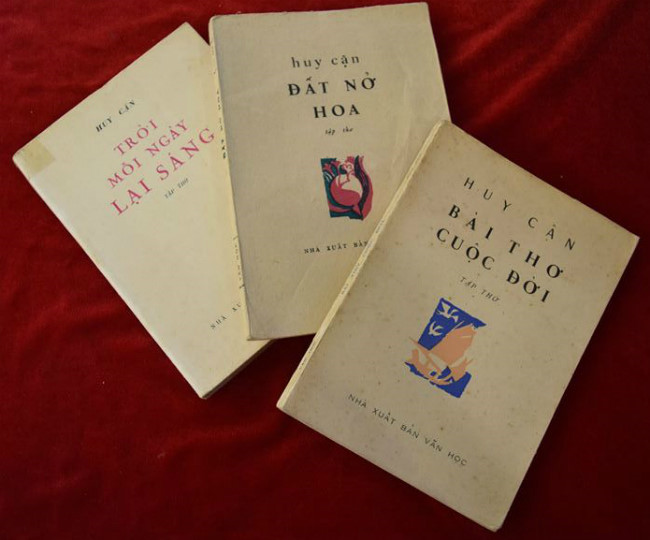 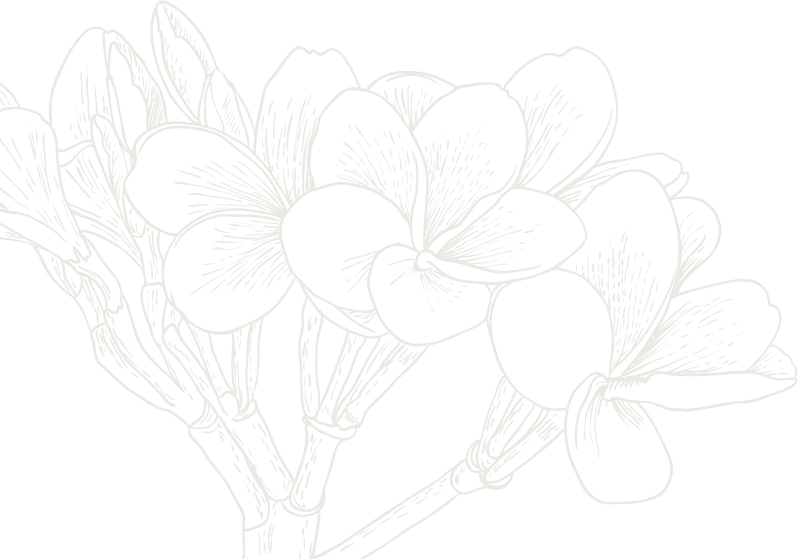 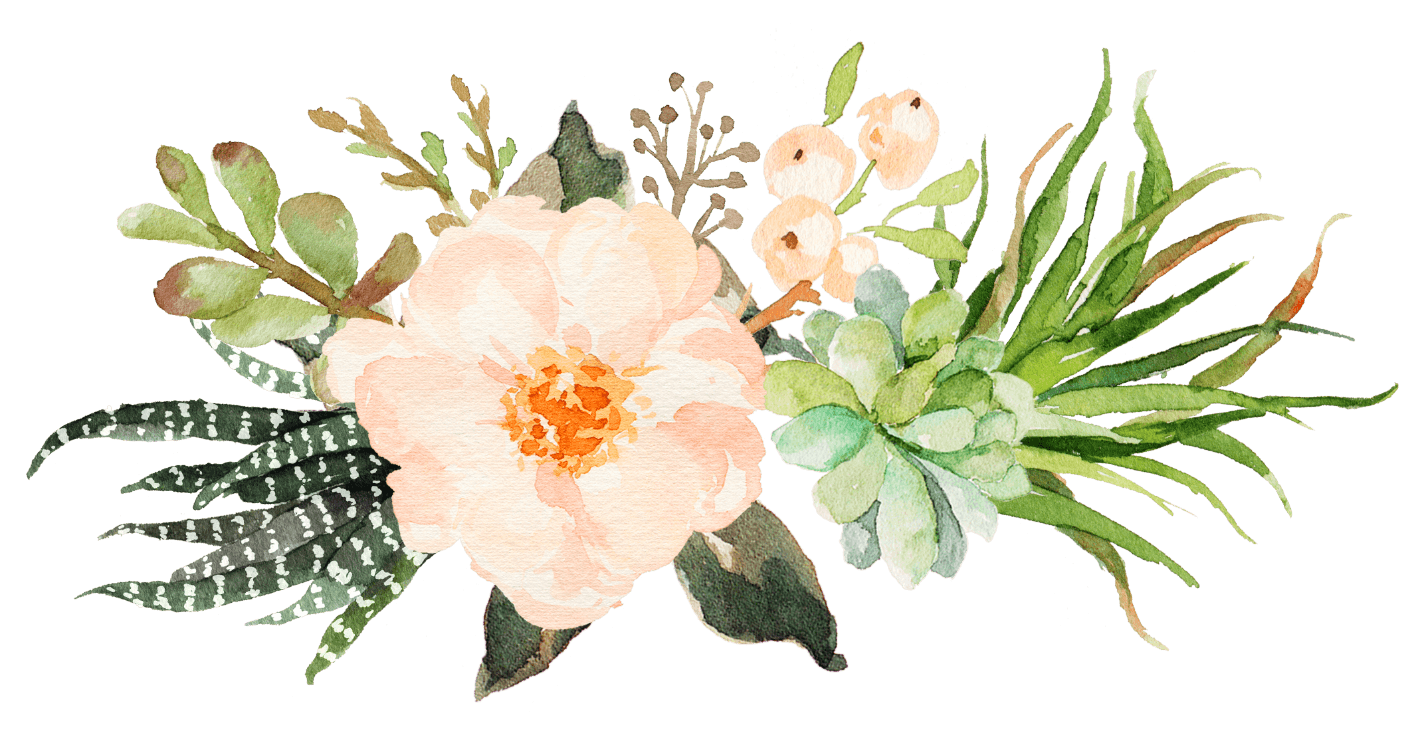 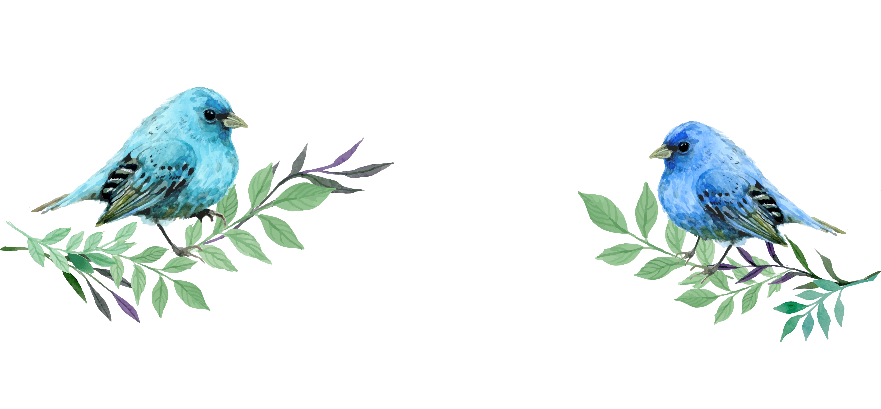 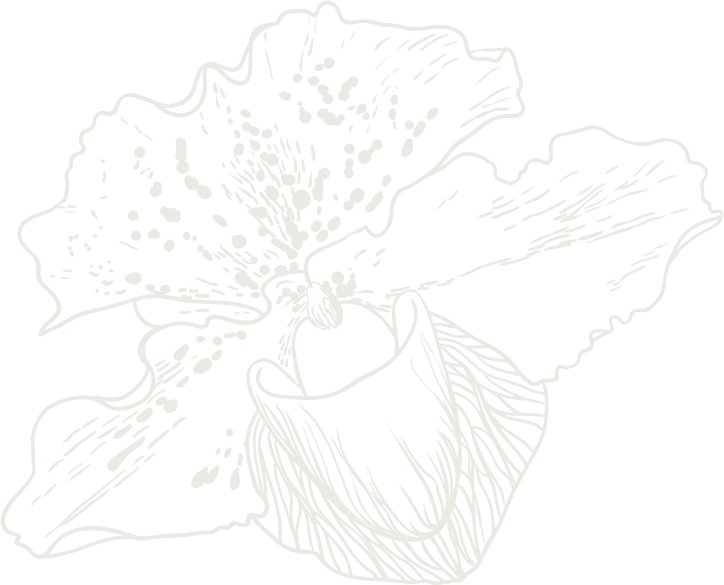 3. Tác phẩm
- Thể thơ: 4 chữ
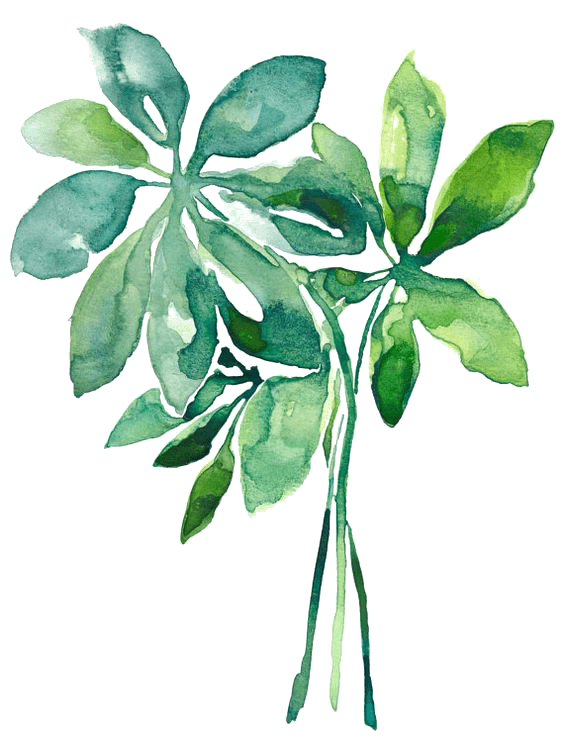 - Phương thức biểu đạt: biểu cảm kết hợp miêu tả
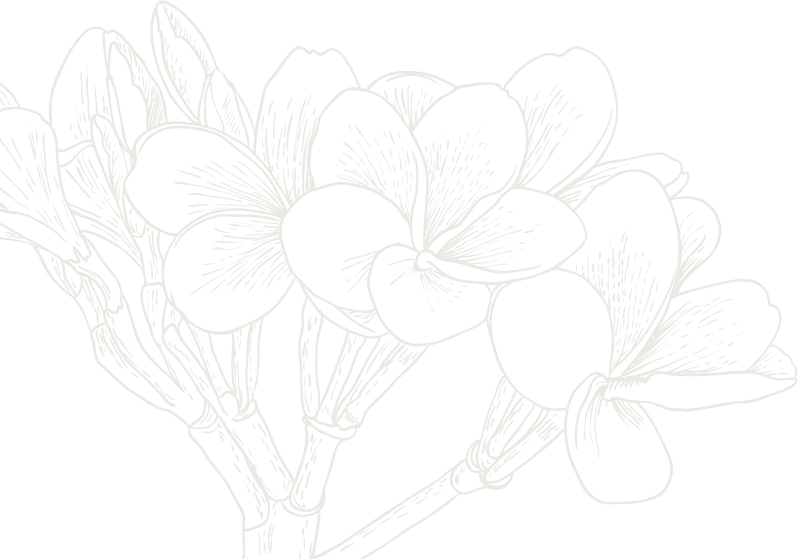 - Xuất xứ: Trích trong tập “Những bài thơ em yêu”, Phạm Hổ, Nguyễn Hiệp tuyển chọn, NXB Giáo dục 2004
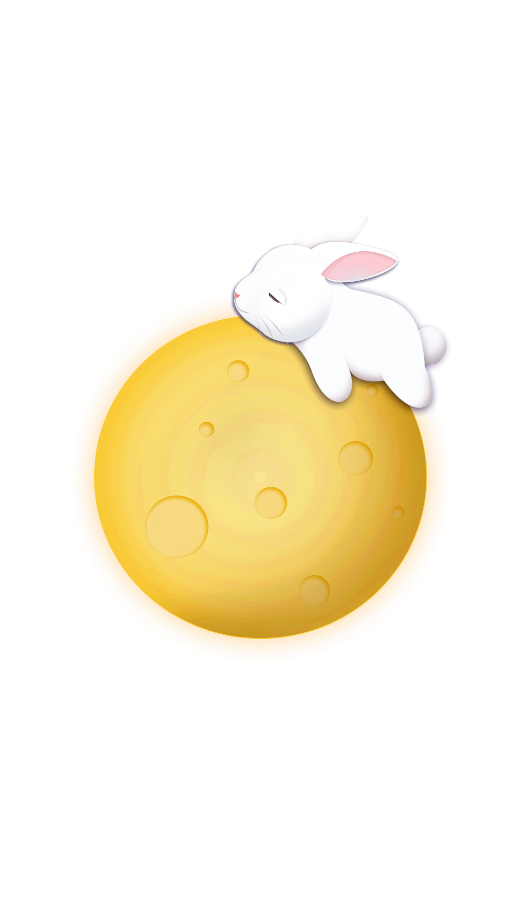 I. Trải nghiệm cùng văn bản
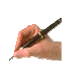 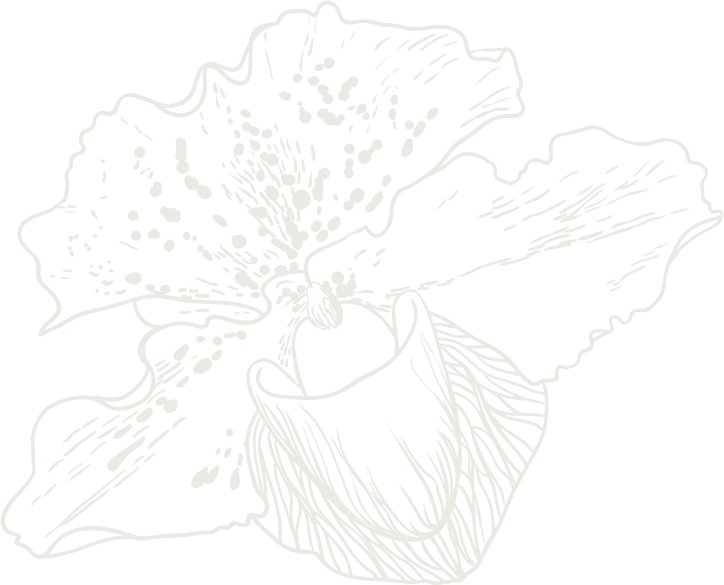 1. Đọc
2. Tác giả
- Cù Huy Cận (1919 – 2005), quê Hà Tĩnh
- Là nhà thơ nổi tiếng của phong trào Thơ Mới.
3. Tác phẩm
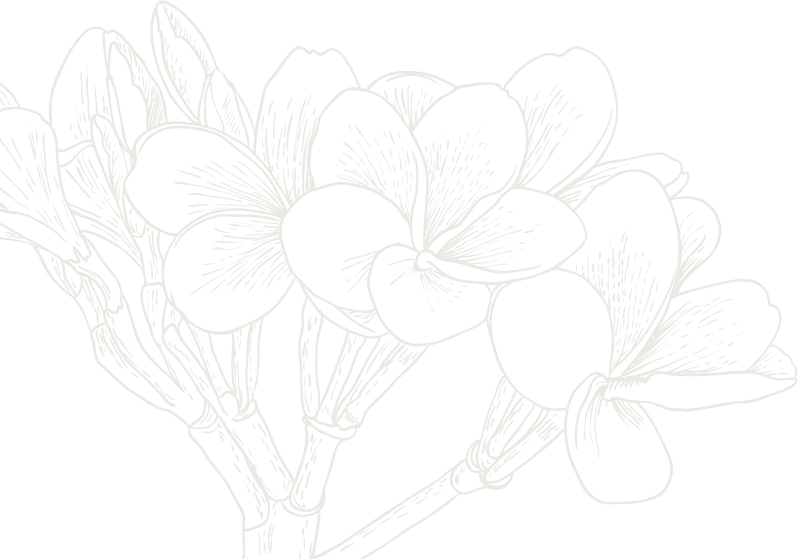 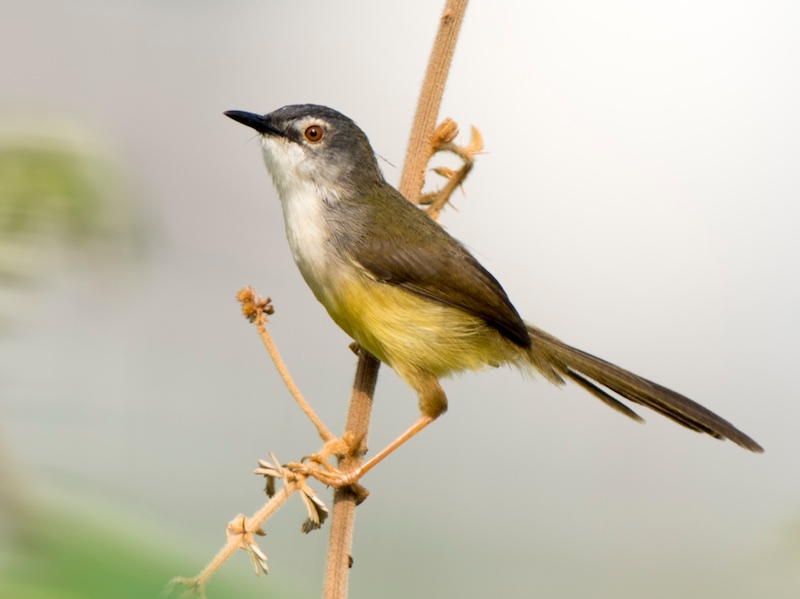 - Thể thơ: 4 chữ
- Phương thức biểu đạt: biểu cảm kết hợp miêu tả
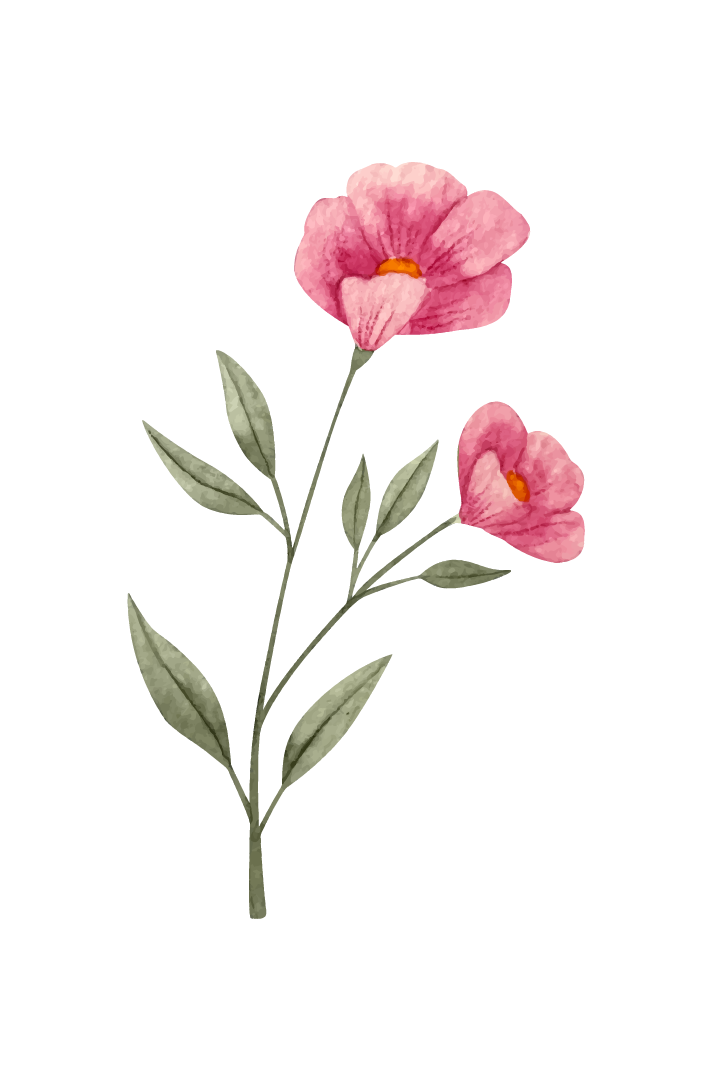 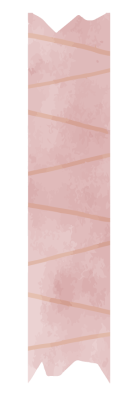 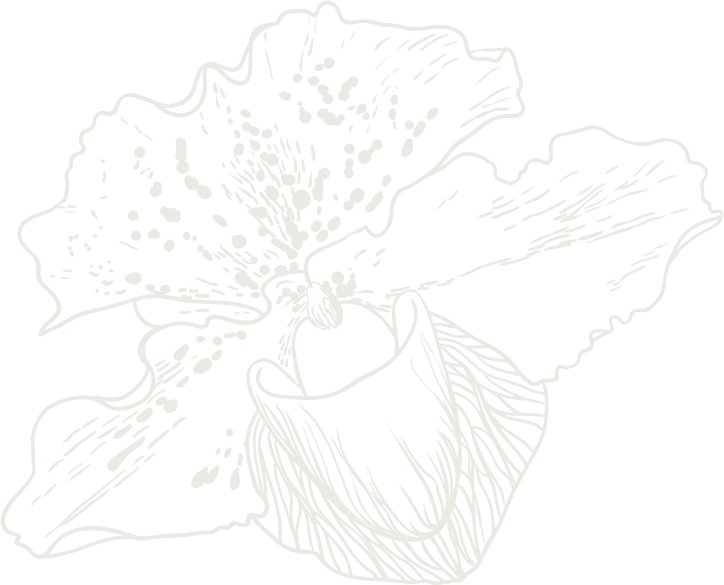 II. SUY NGẪM VÀ 
PHẢN HỒI
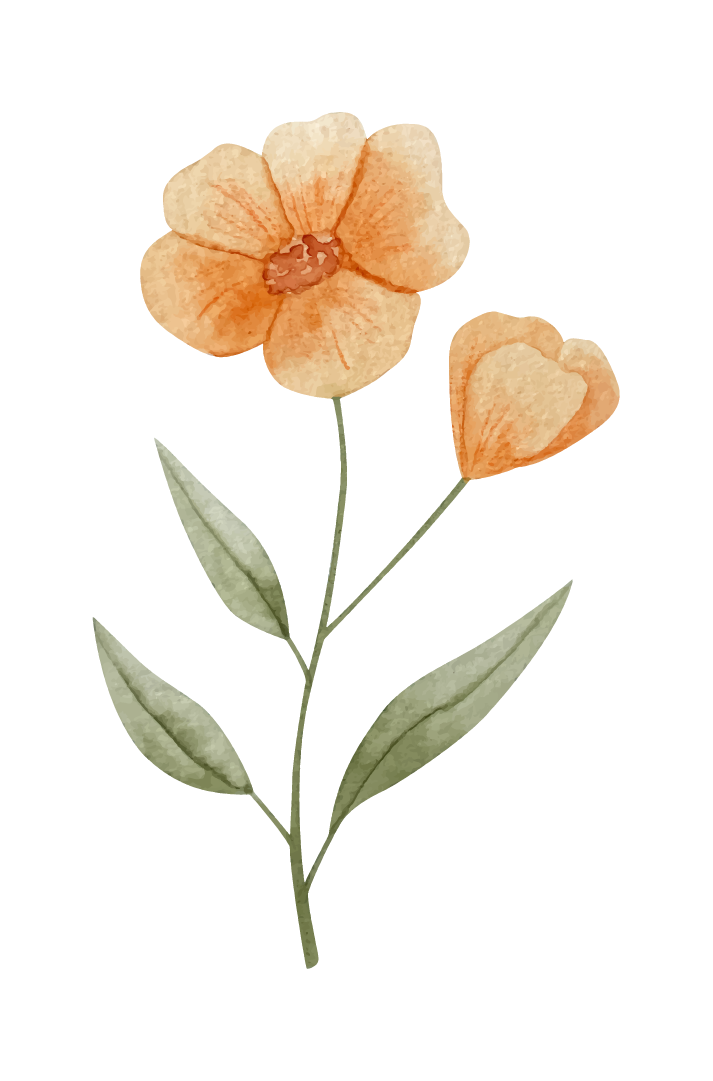 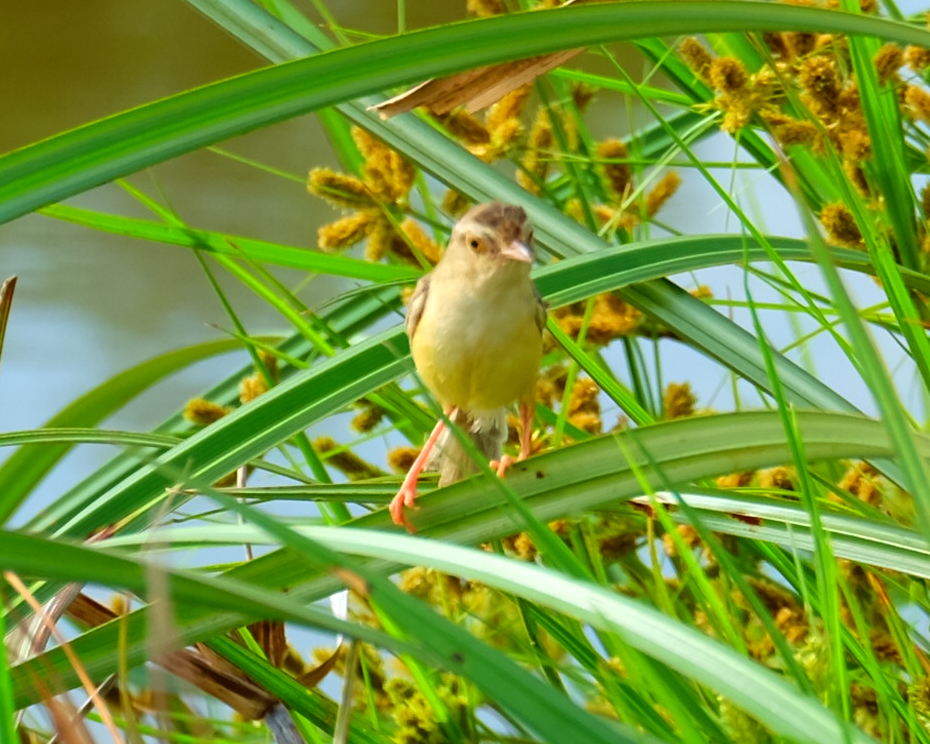 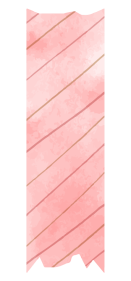 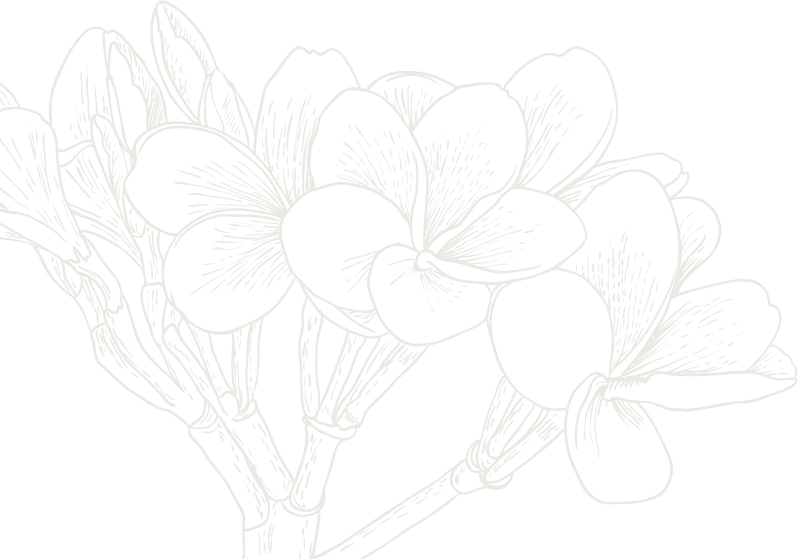 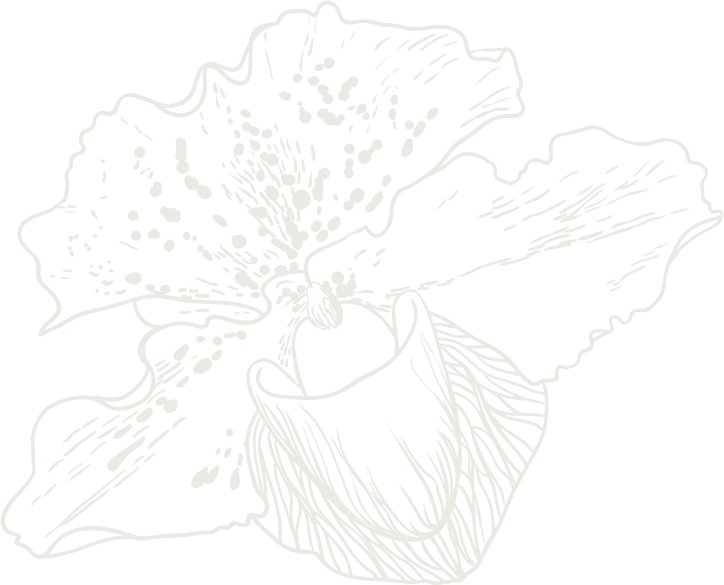 1. Gieo vần, ngắt nhịp
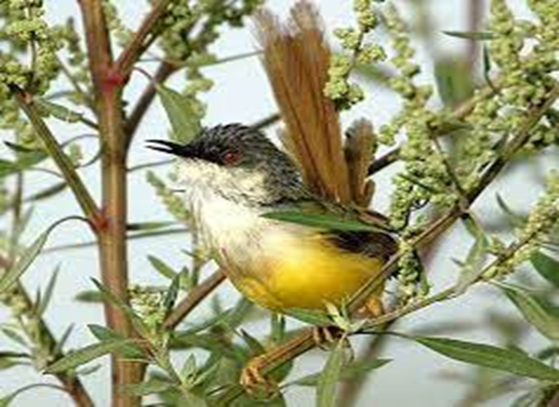 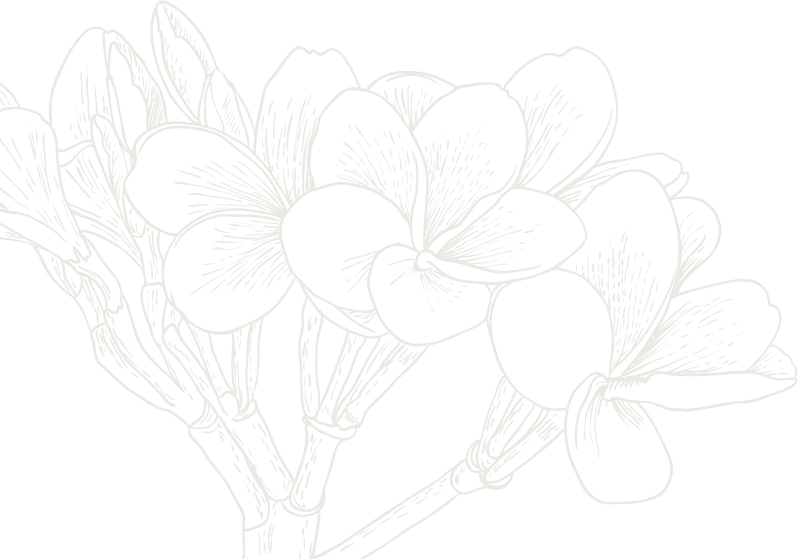 1. Gieo vần, ngắt nhịp
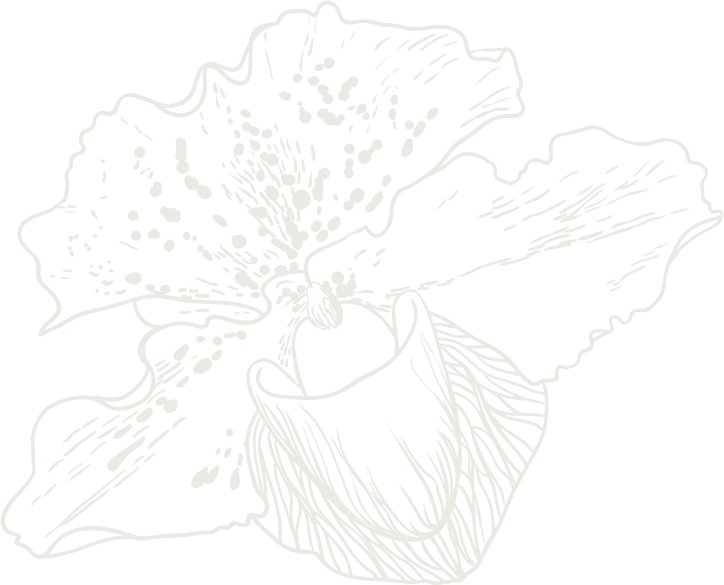 Vần chân
Con chim chiền chiệnBay vút, vút caoLòng đầy yêu mếnKhúc hát ngọt ngào.Cánh đập trời xanhCao hoài, cao vợiTiếng hót long lanhNhư cành sương chói
Chim ơi, chim nóiChuyện chi, chuyện chi?Lòng vui bối rốiĐời lên đến thì...

Chim bay, chim sàLúa tròn bụng sữaĐồng quê chan chứaNhững lời chim ca.
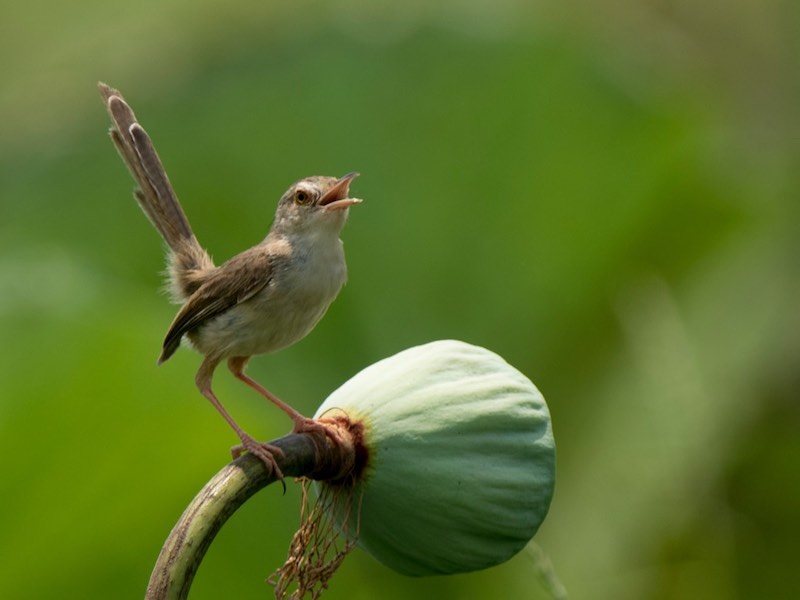 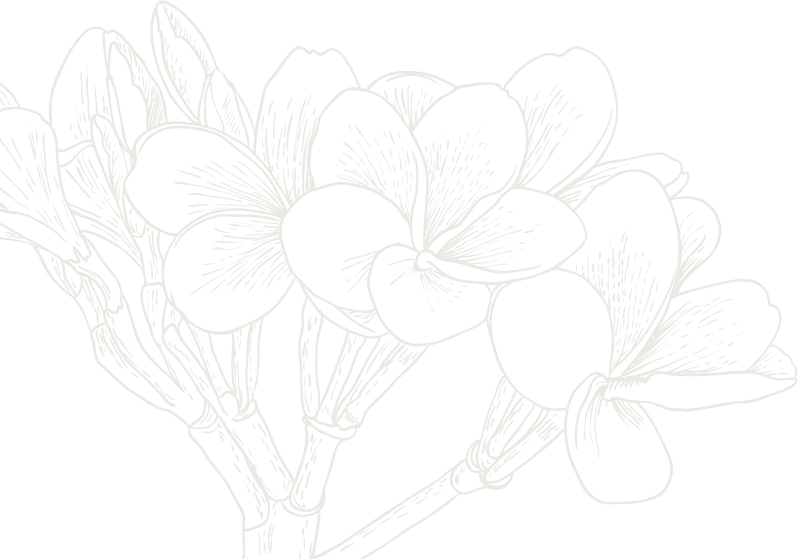 1. Gieo vần, ngắt nhịp
Vần lưng
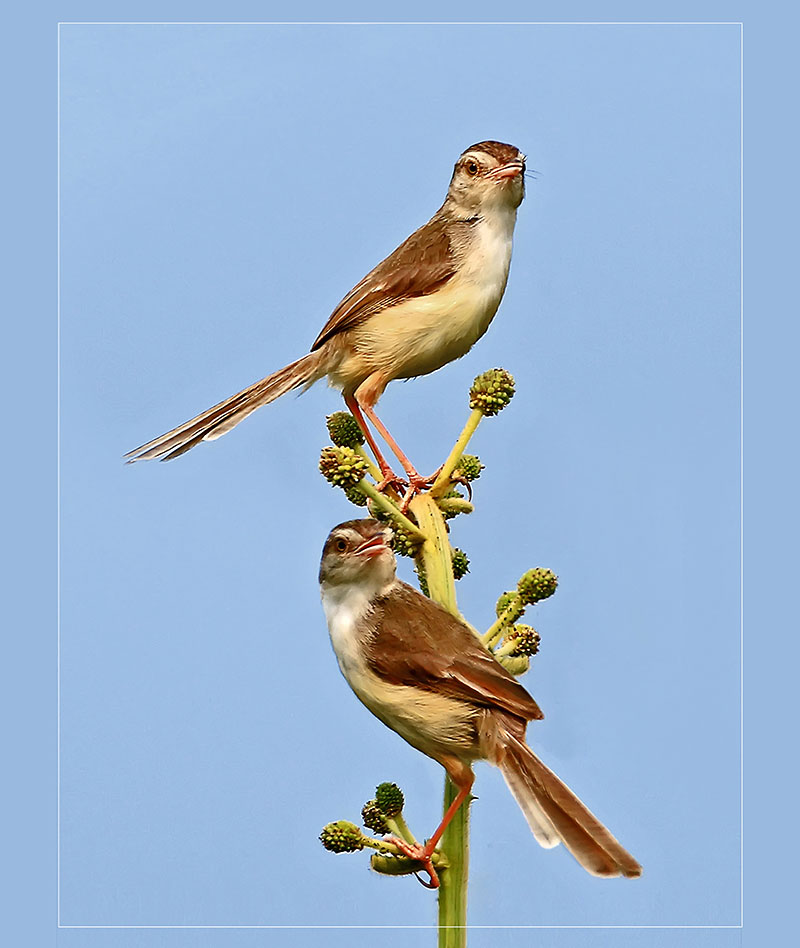 Tiếng ngọc trong veoChim gieo từng chuỗiLòng chim vui nhiềuHát không biết mỏi.
Cánh đập trời xanhCao hoài, cao vợiTiếng hót long lanhNhư cành sương chói
Con chim chiền chiện
Bay vút vút cao ...
Cánh đập trời xanh
Cao hoài, cao vợi...
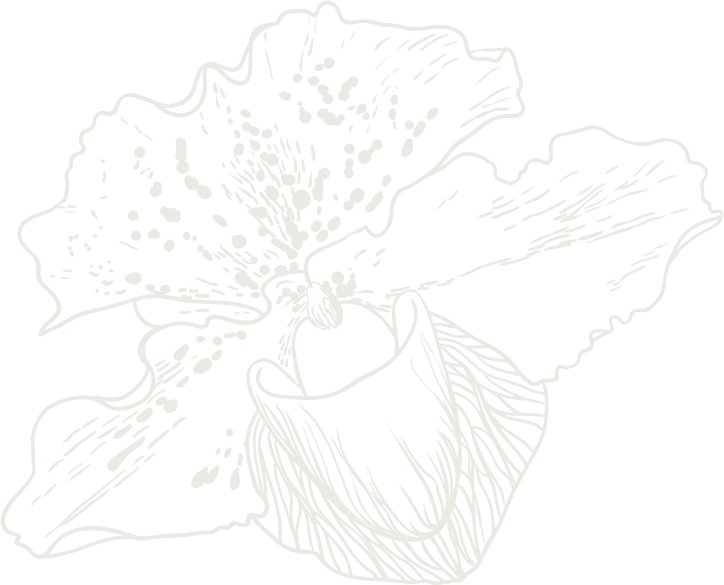 Tạo sự liên kết giữa các câu thơ
Vần chân
Các vần của bài thơ
Tạo nhạc điệu, âm hưởng cho câu thơ
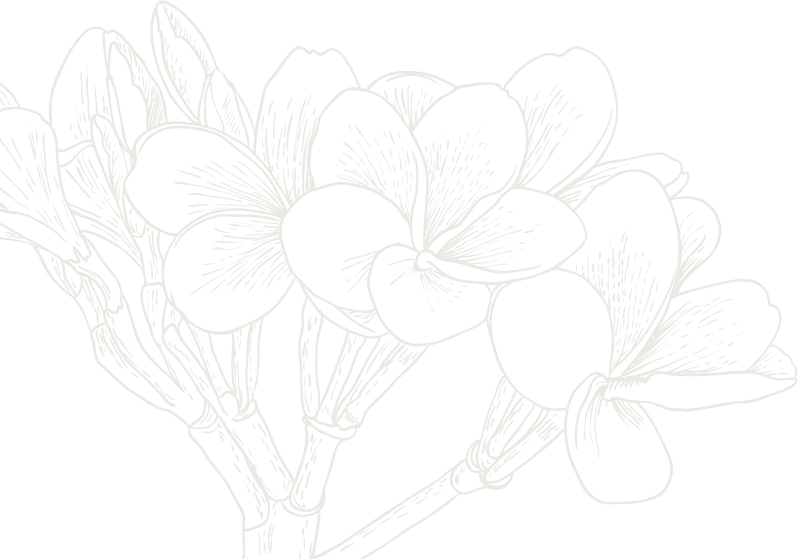 Vần lưng
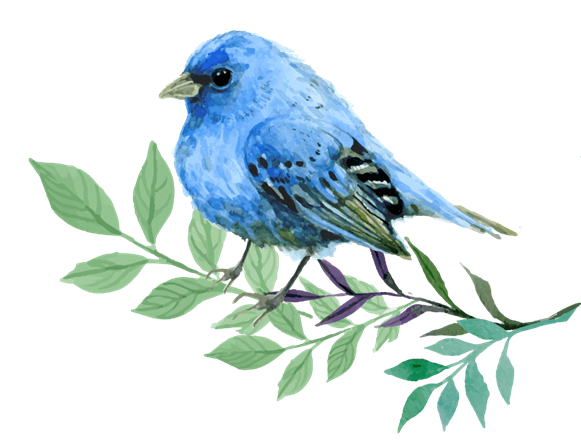 Làm cho câu thơ dễ nhớ, dễ thuộc
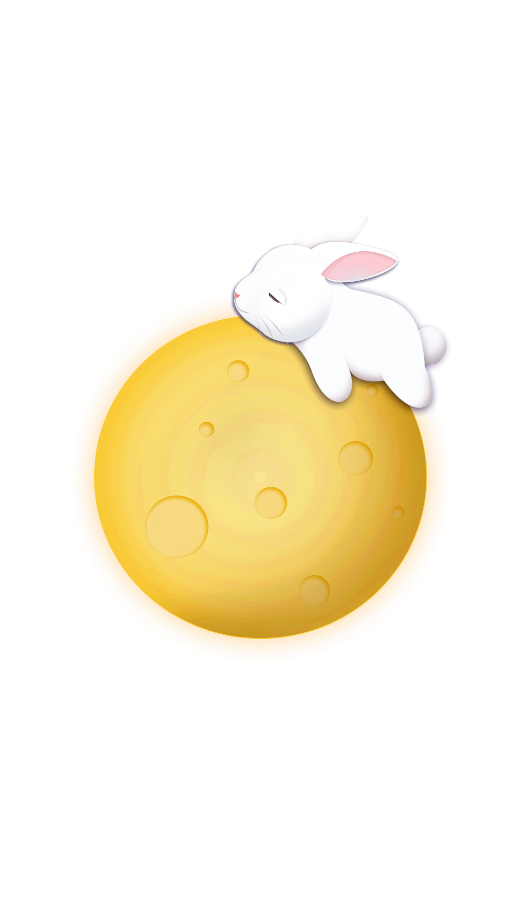 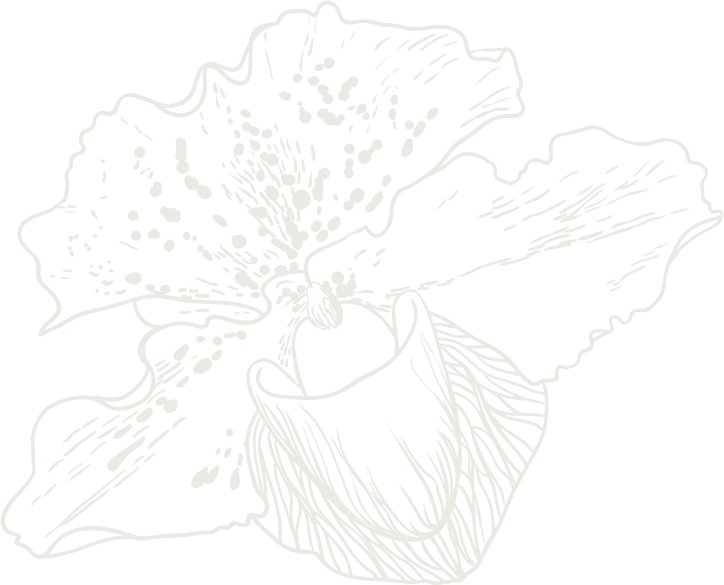 1. Gieo vần, ngắt nhịp
Con chim chiền chiệnBay vút, vút caoLòng đầy yêu mếnKhúc hát ngọt ngào.Cánh đập trời xanhCao hoài, cao vợiTiếng hót long lanhNhư cành sương chóiChim ơi, chim nóiChuyện chi, chuyện chi?Lòng vui bối rốiĐời lên đến thì...
ngắt nhịp: 2/2
Bay cao, cao vútChim biến mất rồiChỉ còn tiếng hótLàm xanh da trời...Con chim chiền chiệnHồn xanh quê nhàSáng nay lại hótTưng bừng lòng ta.
Tiếng ngọc trong veoChim gieo từng chuỗiLòng chim vui nhiềuHát không biết mỏi.Chim bay, chim sàLúa tròn bụng sữaĐồng quê chan chứaNhững lời chim ca.
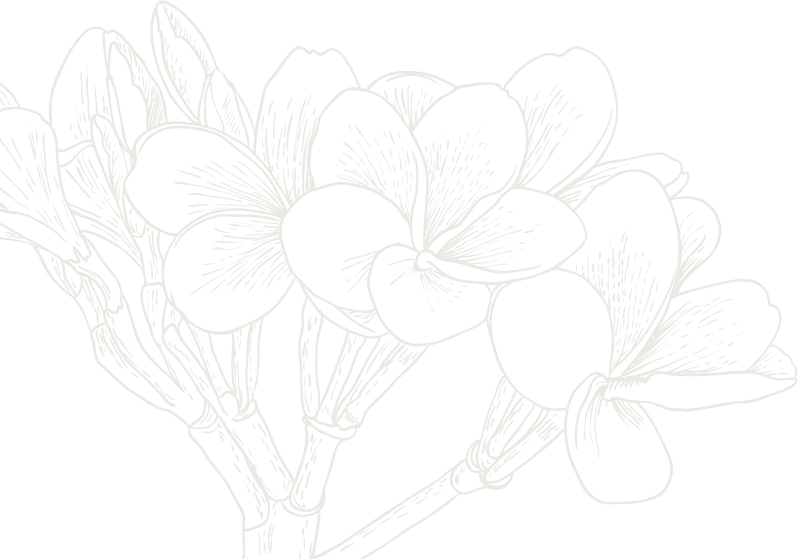 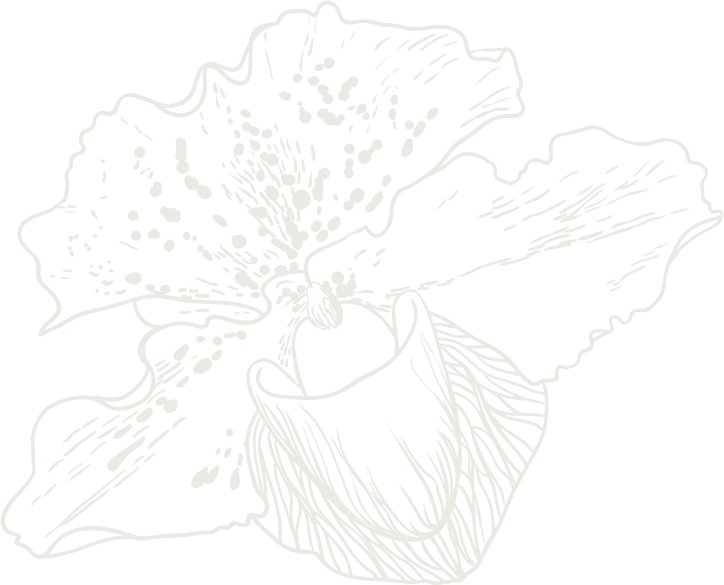 Nhịp của bài thơ
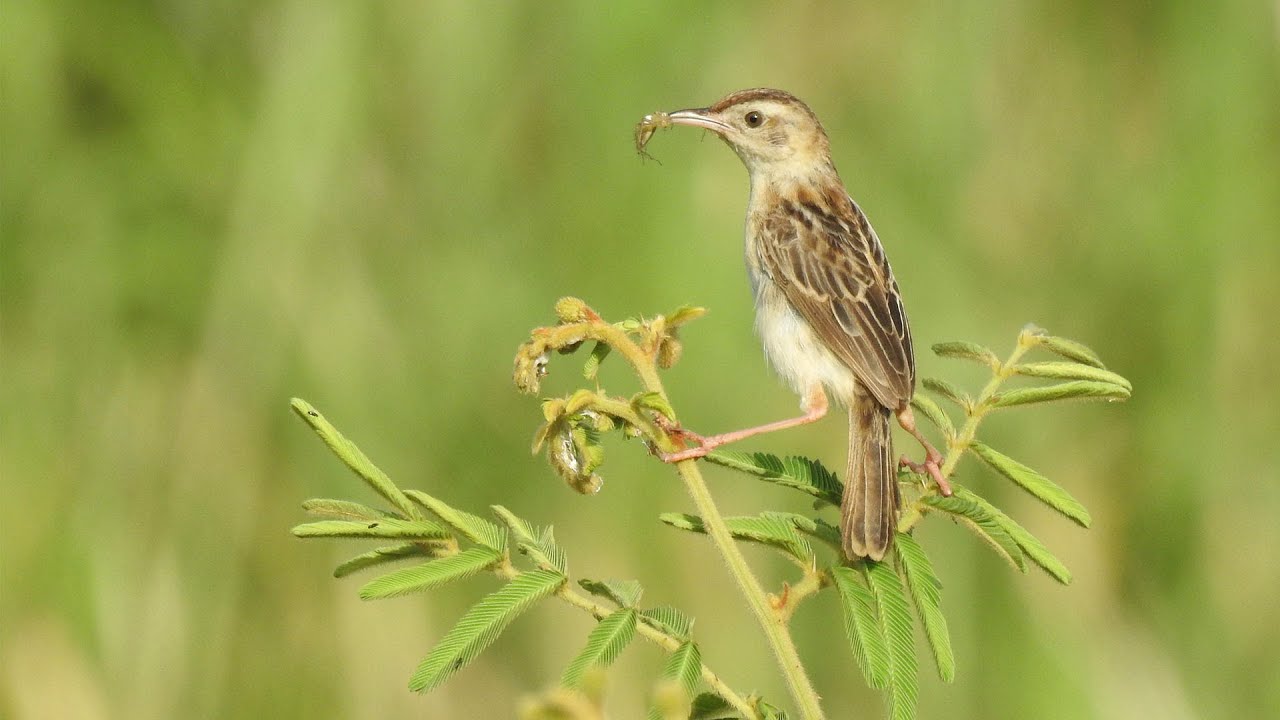 2/2
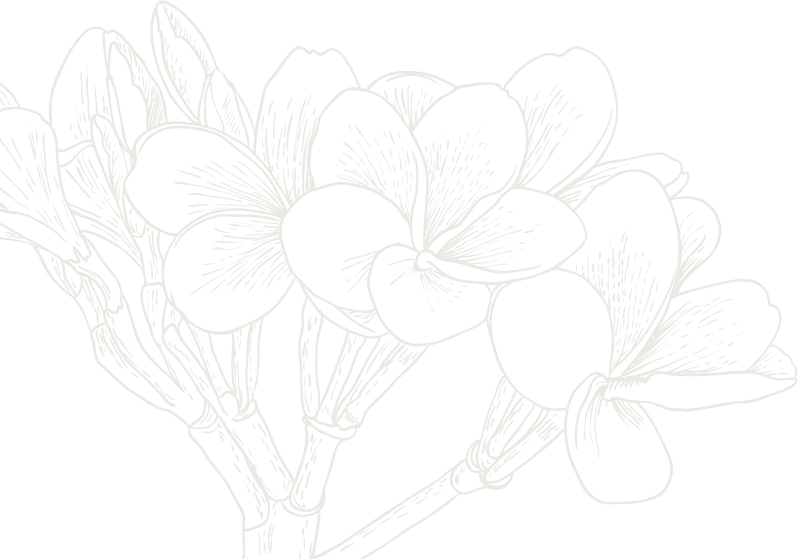 nhanh như tiết tấu vỗ cánh của chú chim đang bay
tạo nên tiết tấu, nhịp thơ ngắn
2. Tìm hiểu hình ảnh độc đáo
a. Từ ngữ, hình ảnh
PHIẾU HỌC TẬP
a. Từ ngữ, hình ảnh
Từ ngữ, hình ảnh
Tác dụng
Vẻ đẹp của niềm vui và sự ấm no của đồng quê Việt Nam.
Cánh đồng chan chứa “Những lời chim ca”
Vẻ đẹp của không gian cao rộng, tràn ngập sự thanh bình
Tiếng hót “Làm xanh da trời”
- Sự chuyển hóa của các cảm giác từ thính giác sang thị giác.
- Hình ảnh làng quê tràn đầy sức sống.
Tiếng hót long lanh “Như cành sương chói”, “Hồn xanh quê nhà”
Những từ ngữ được gọt giũa, trau chuốt gợi lên không gian làng quê bao la khoáng đạt.
Hình ảnh thơ gần gũi, giản dị, thân thuộc, chân thực và có sức gợi cảm cao.
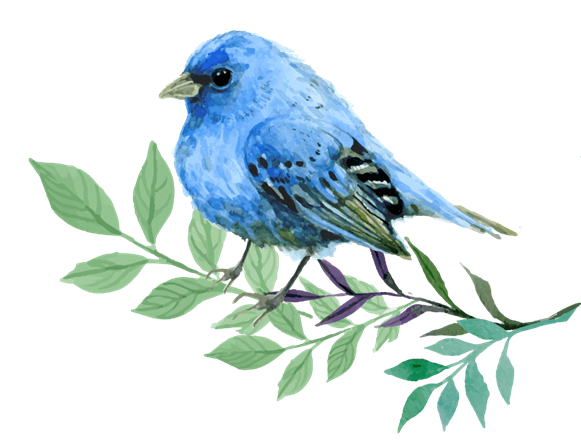 3. Biện pháp tu từ
PHIẾU HỌC TẬP
3. Biện pháp tu từ
Tác dụng
Biện pháp tu từ
Nhấn mạnh hình ảnh cánh chim chao liệng trên bầu trời cao rộng.
Điệp từ “cao hoài’ – “cao vợi”
So sánh “Tiếng hót long lanh” với “Cành sương chói”
Thể hiện sự trong trẻo, tràn đầy sức sống của tiếng chim.
Nhân hóa:
 Chim ơi chim nói
 Lòng chim vui nhiều
Nhân cách hóa chim chiền chiện như một con người.
Ẩn dụ: “Tiếng ngọc trong veo/ Chim reo từng chuỗi.”
Tiếng chim chiền chiện cất lên từng thanh âm uyển chuyển, trải dài trên nền trời xanh.
Thể hiện cảm xúc trong trẻo, tình yêu thiên nhiên, quê hương của nhà thơ.
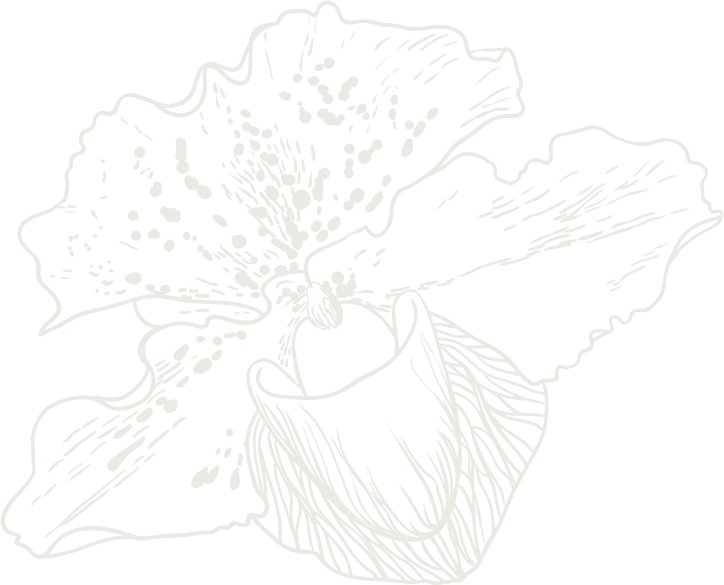 4. Cảm xúc của tác giả
? Tác giả đã thể hiện tình cảm của mình như thế nào?
Vui mừng
Lòng vui bối rối
Lúng túng
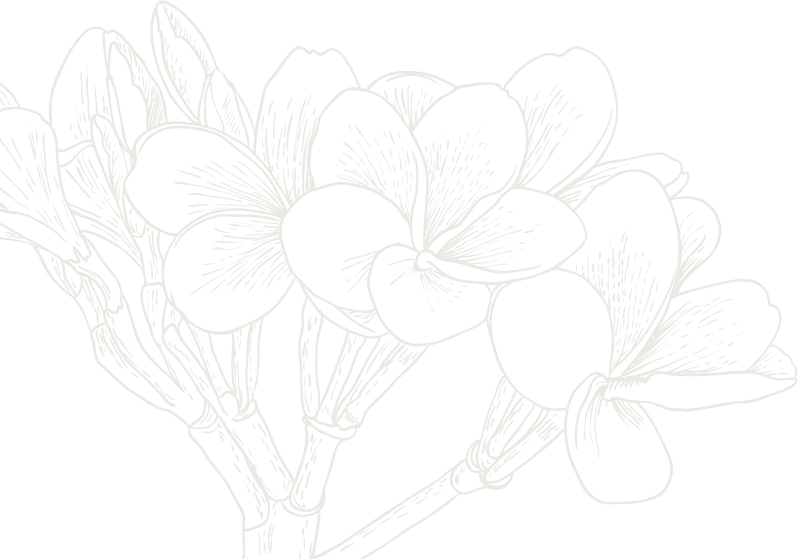 Yêu thương
Lòng đầy yêu mến
Bộc lộc cảm xúc một cách trực tiếp, thẳng thắn và vô cùng chân thành
Quý mến
Nhộn nhịp
Tưng bừng lòng ta
Vui sướng
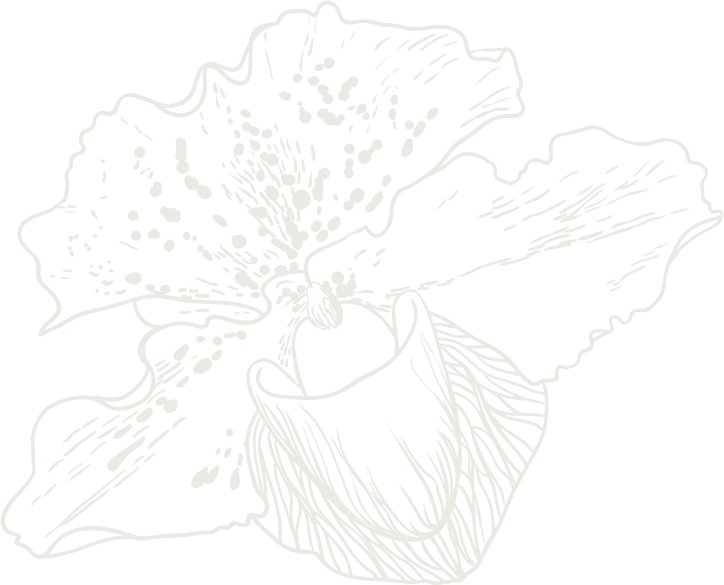 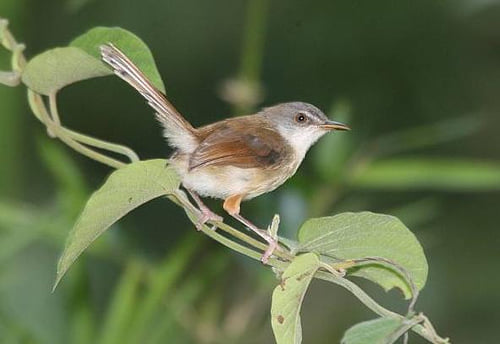 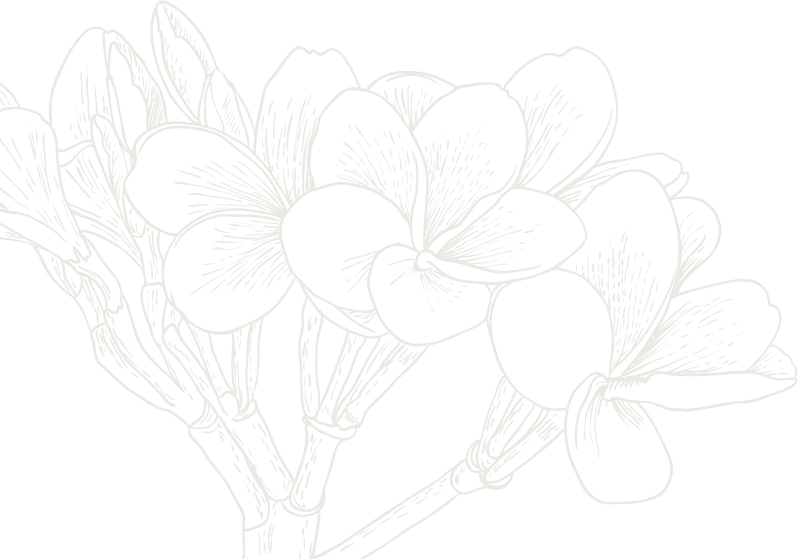 5. Chủ đề, thông điệp
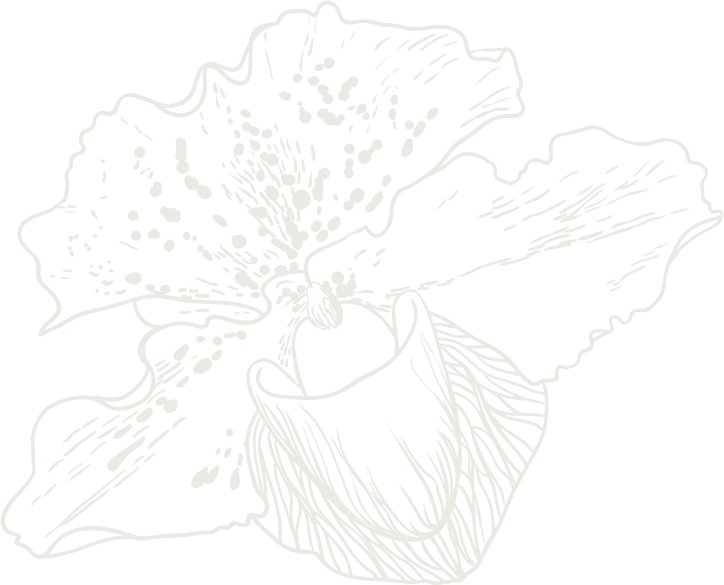 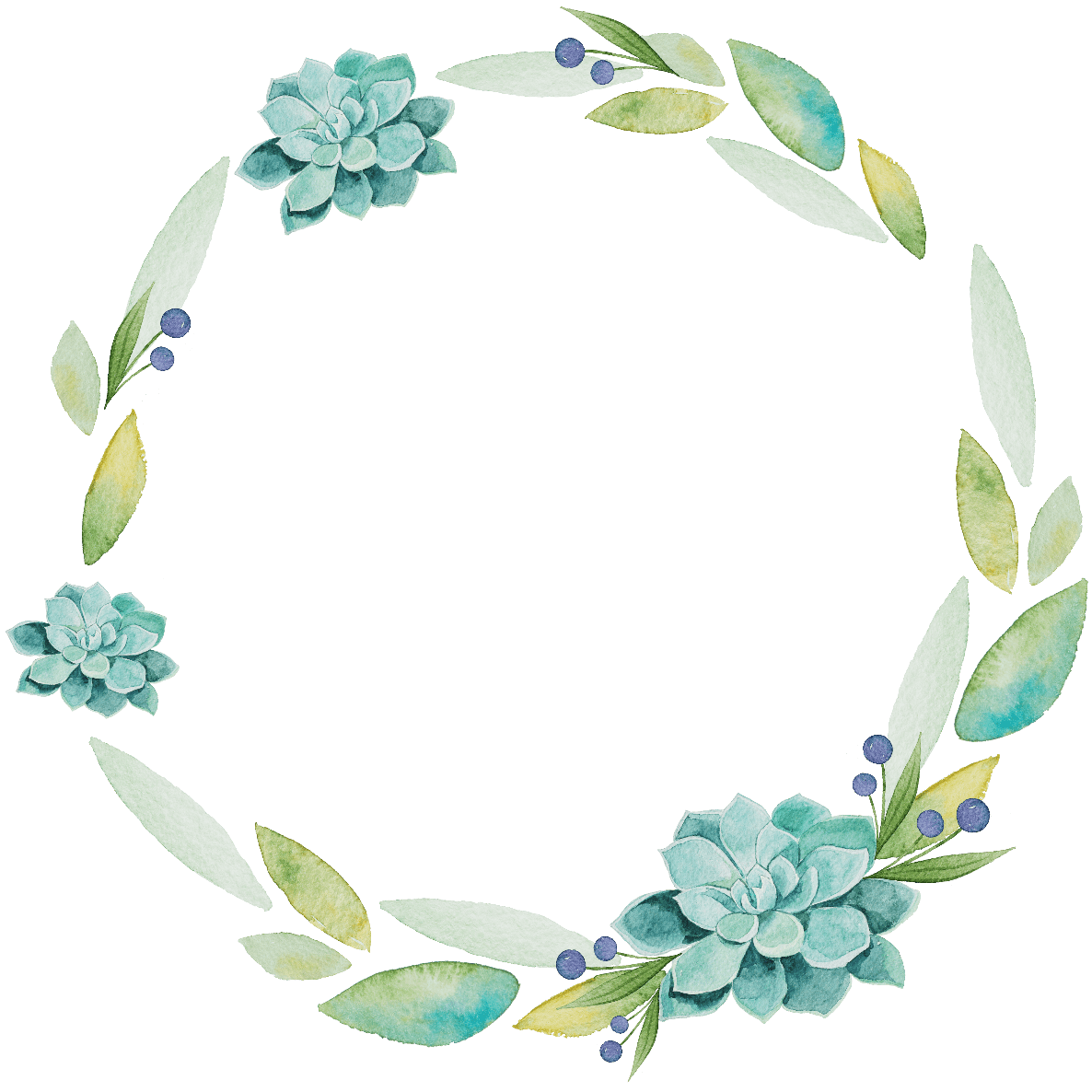 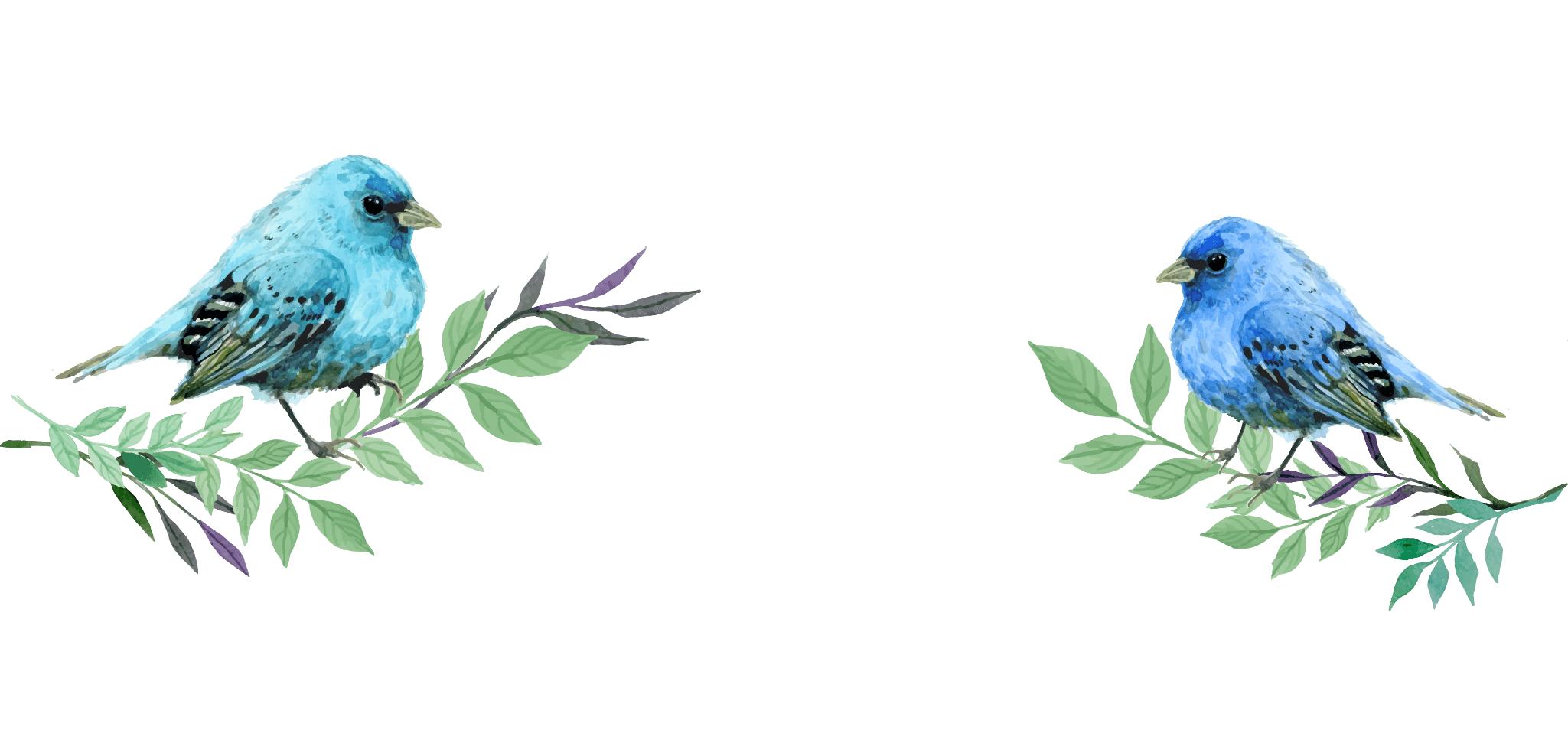 Chủ đề
Niềm vui sướng, hạnh phúc khi được hòa mình vào thiên nhiên, lắng nghe tiếng chim chiền chiện hót giữa đất trời.
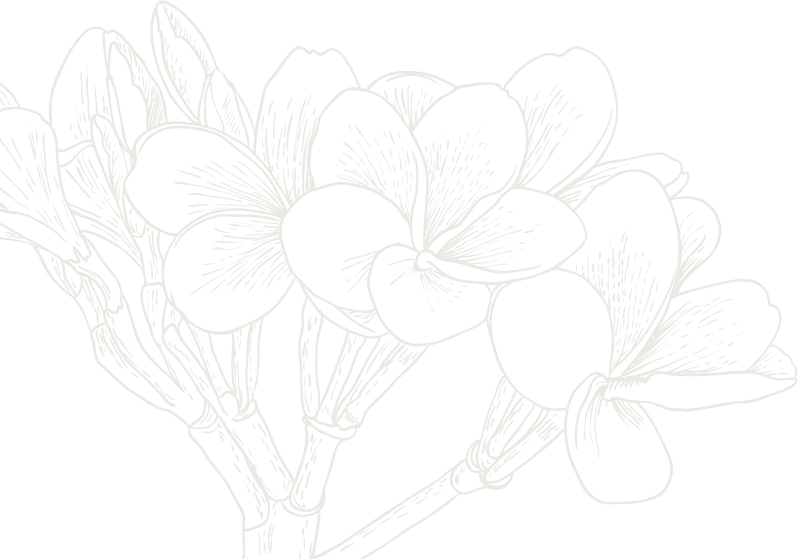 Thông điệp
Giao hòa với thiên nhiên
Thu nhận những cảm xúc mà thiên nhiên mang đến
Trân trọng và bảo vệ thiên nhiên.
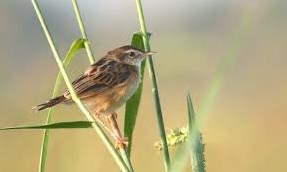 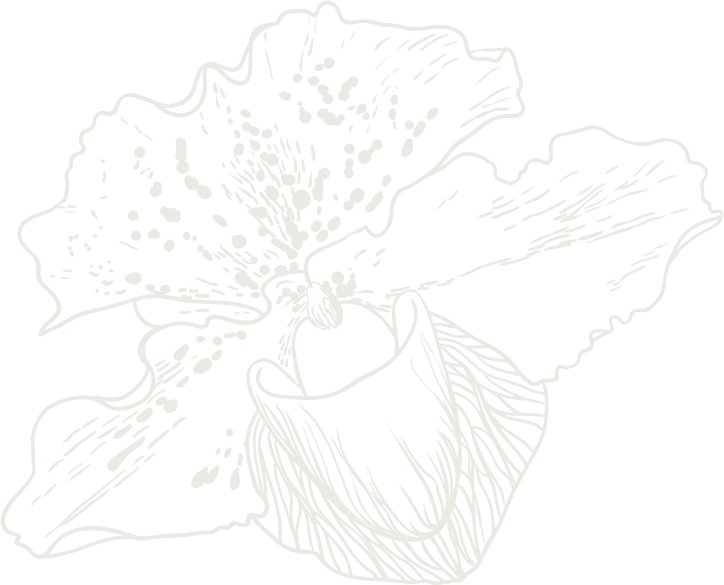 III. Tổng kết
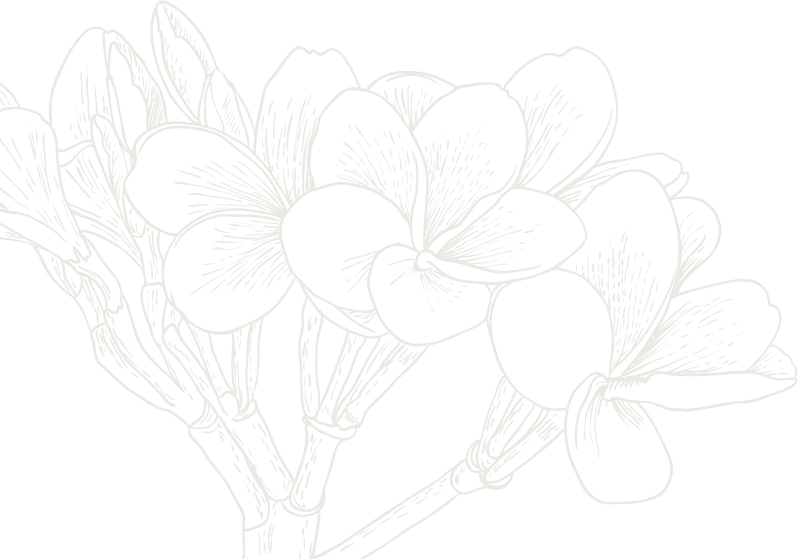 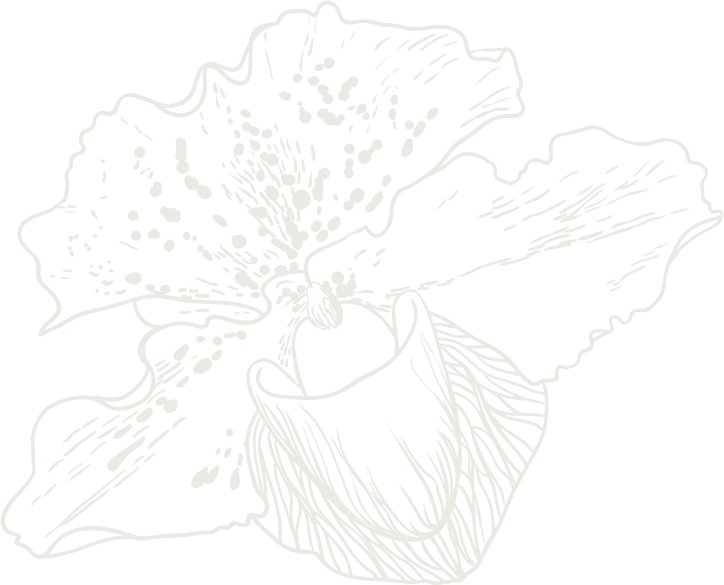 1. Nội dung
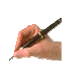 - Bài thơ nói về những chú chim chiền chiện với tiếng hót trong veo báo hiệu sự bắt đầu của mùa xuân.
- Đồng thời ca ngợi cuộc sống yên  bình, tự do và sự no ấm ở làng quê Việt Nam
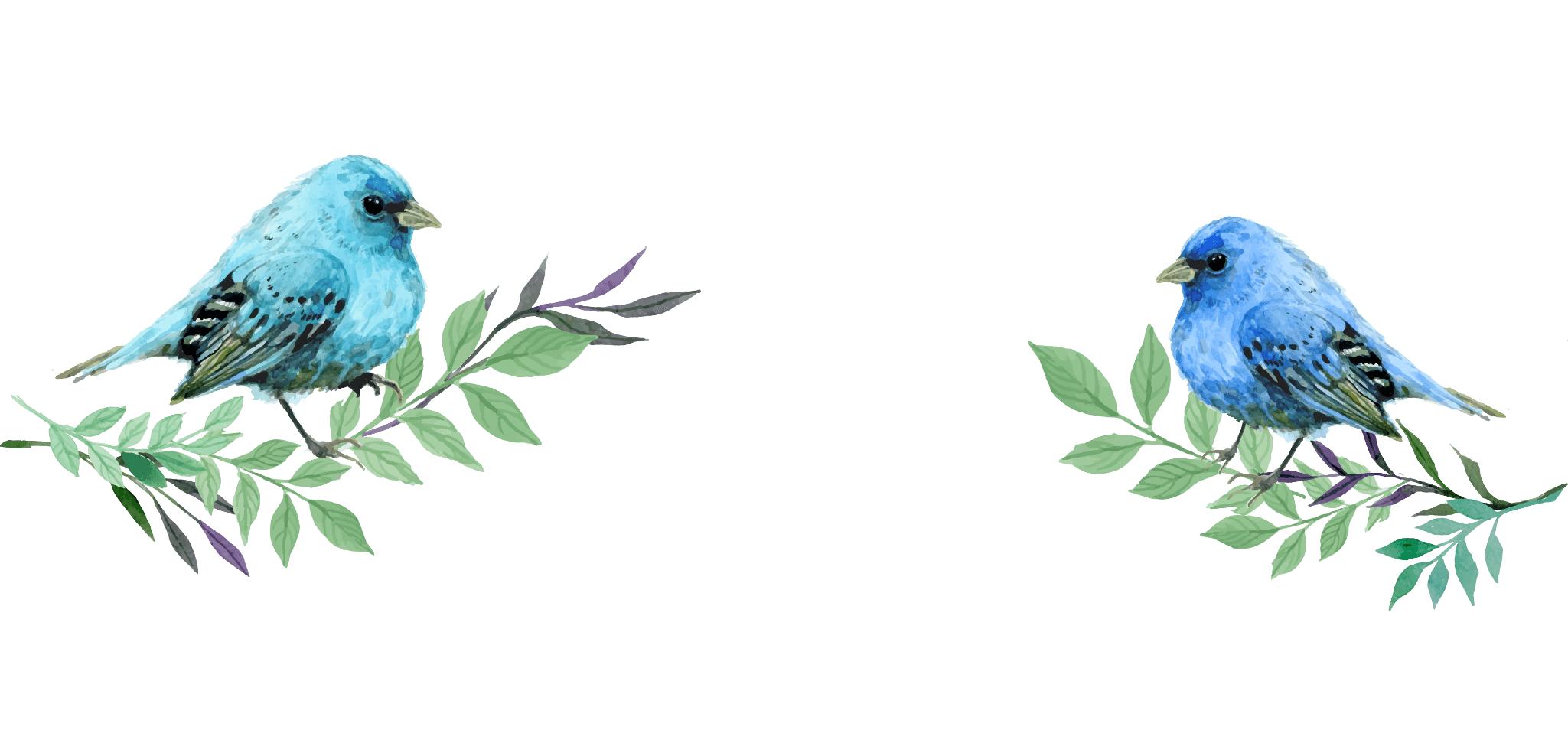 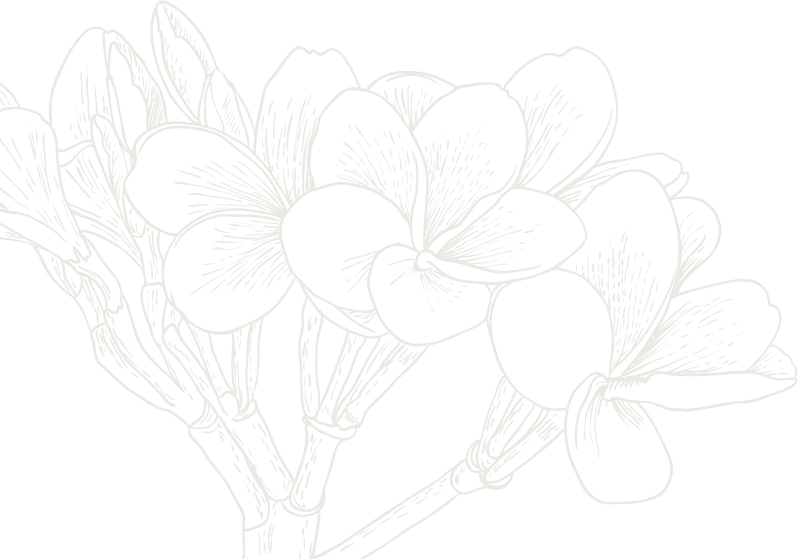 2. Nghệ thuật
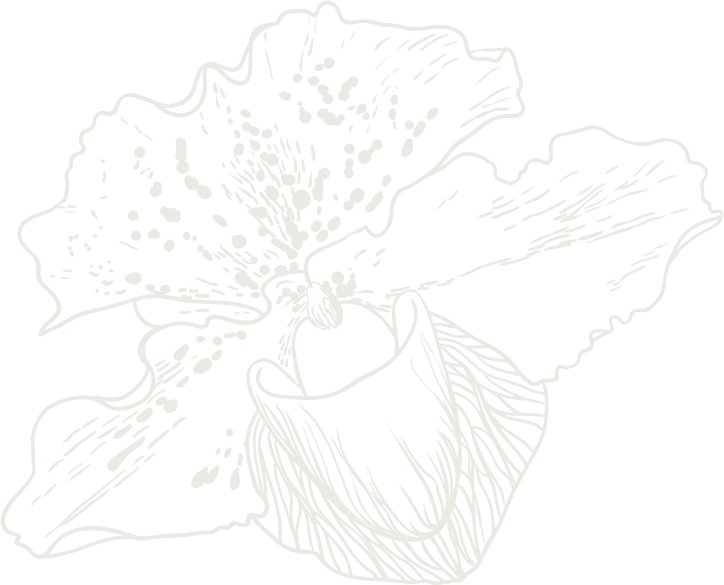 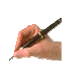 - Ngôn ngữ giàu hình ảnh
- Cách ngắt nhịp 2/2, linh hoạt
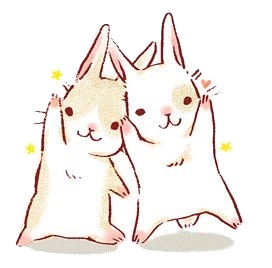 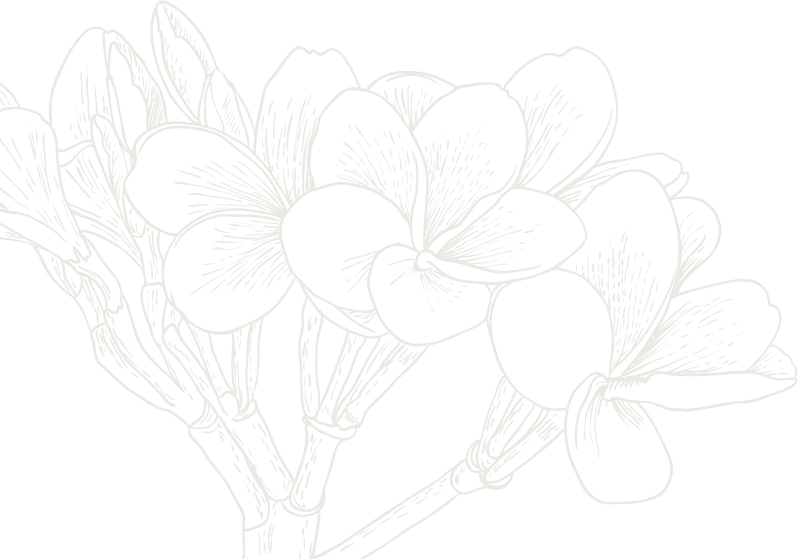 RUNG CHUÔNG VÀNG
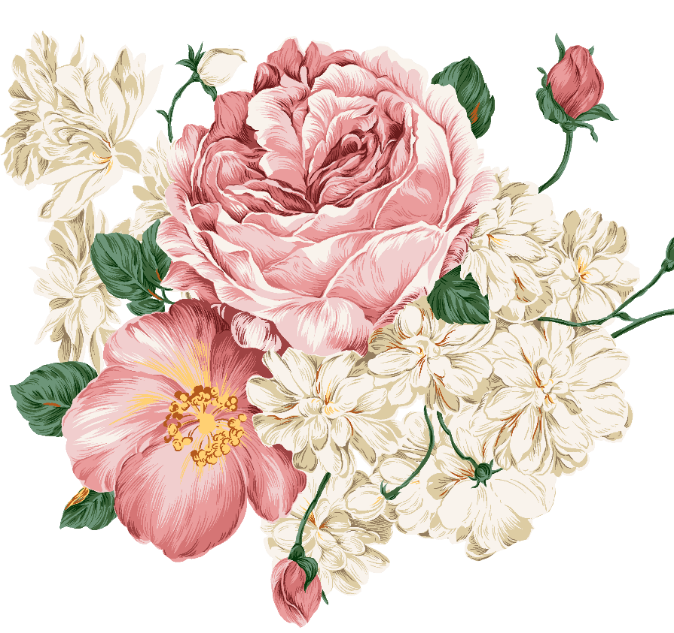 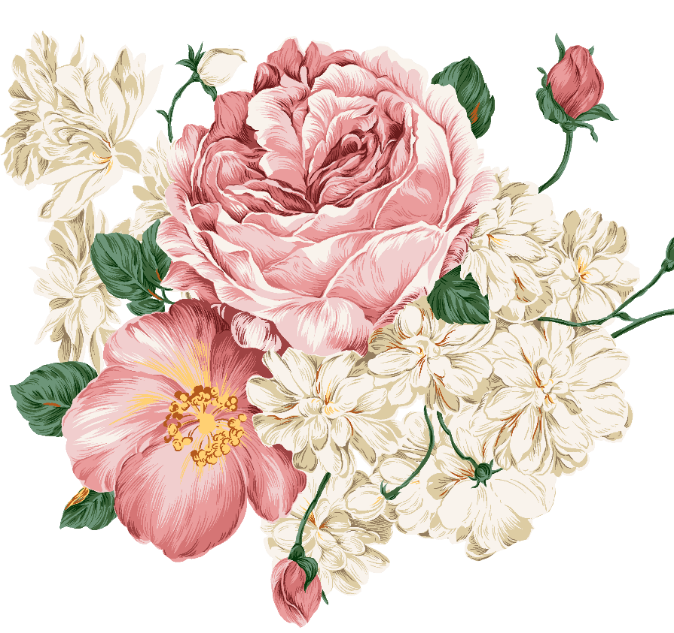 Câu 1. Bài thơ Con chim chiền chiện được viết theo thể thơ nào?
Thơ lục bát
A
Thơ tự do
B
Thơ năm chữ
C
HẾT GIỜ
10
9
8
7
6
5
4
3
2
1
Thơ bốn chữ.
D
BẮT ĐẦU
Câu 2: Chim chiền chiện trong bài thư Con chim chiền chiện đang bay lượn giữa khung cảnh thiên nhiên như thế nào?
Trên bãi ngô xanh mướt.
A
Trên vườn hoa nở rộ.
B
Trên cánh đồng lúa bao la.
C
10
9
8
7
6
5
4
3
2
1
HẾT GIỜ
Trên biển cả mênh mông.
D
BẮT ĐẦU
Câu 3: Tiếng hót chim chiền chiện trong bài thơ Con chim chiền chiện gợi cho ta những cảm giác gì?
Gợi cho ta cảm giác xao xuyến, bâng khuâng.
A
Gợi cho ta cảm giác buồn man mác.
B
Gợi cho ta cảm giác sôi nổi, tự hào.
C
10
9
8
7
6
5
4
3
2
1
HẾT GIỜ
Gợi cho ta cảm giác thanh bình, hạnh phúc, tự do.
D
BẮT ĐẦU
Câu 4: Từ ngữ, hình ảnh nói không có trong bài thơ Con chim chiền chiện?
A. Bay vút, vút cao/Cánh đập trời xanh.
A
Bay cao, cao vút.
B
Cao hoài, cao vợi/Chim bay, bay xa.
C
10
9
8
7
6
5
4
3
2
1
HẾT GIỜ
Chim biến mất rồi.
D
BẮT ĐẦU
Câu 5: Những động từ diễn tả hành động của chim chiền chiện là:
Bay vút, cao hoài, đập.
A
Bay vút, cao vợi.
B
Bay vút, vút cao, đập.
C
10
9
8
7
6
5
4
3
2
1
HẾT GIỜ
Cao hoài, cao vợi.
D
BẮT ĐẦU
Câu 6: Những tính từ miêu tả độ cao của chim chiền chiện bay trên không là:
Bay vút, cao hoài, đập.
A
Bay vút, cao vợi.
B
Bay vút, vút cao, đập.
C
10
9
8
7
6
5
4
3
2
1
HẾT GIỜ
Cao hoài, cao vợi.
D
BẮT ĐẦU
Câu 7:Trong khổ hai của bài thơ Con chim chiền chiện, tác giả đã sử dụng những biện pháp tu từ nào?
Nhân hóa, so sánh, nói quá.
A
Nhân hóa, ẩn dụ, hoán dụ.
B
Nhân hóa, điệp ngữ.
C
Nhân hóa, so sánh.
10
9
8
7
6
5
4
3
2
1
HẾT GIỜ
D
BẮT ĐẦU
Câu 8. Khổ 1 và khổ 2 của bài thơ Con chim chiền chiện được ngắt nhịp như thế nào?
Nhịp 1/3.
A
Nhịp 3/1.
B
Nhịp 2/2.
C
10
9
8
7
6
5
4
3
2
1
HẾT GIỜ
Tất cả đều sai.
D
BẮT ĐẦU
Câu 9:Vần được gieo ở tiếng thứ tư trong thơ bốn chữ thì được gọi là vần gì?
Gọi là vần lưng.
A
Gọi là vần chân.
B
Gọi là vần liền
C
10
9
8
7
6
5
4
3
2
1
HẾT GIỜ
Gọi là vần cách
D
BẮT ĐẦU
Câu 10: Vần được gieo cách câu trong thơ bốn chữ thì được gọi là vần gì?
Gọi là vần cách.
A
Gọi là vần chân.
B
Gọi là vần liền.
C
10
9
8
7
6
5
4
3
2
1
HẾT GIỜ
Gọi là vần lưng.
D
BẮT ĐẦU
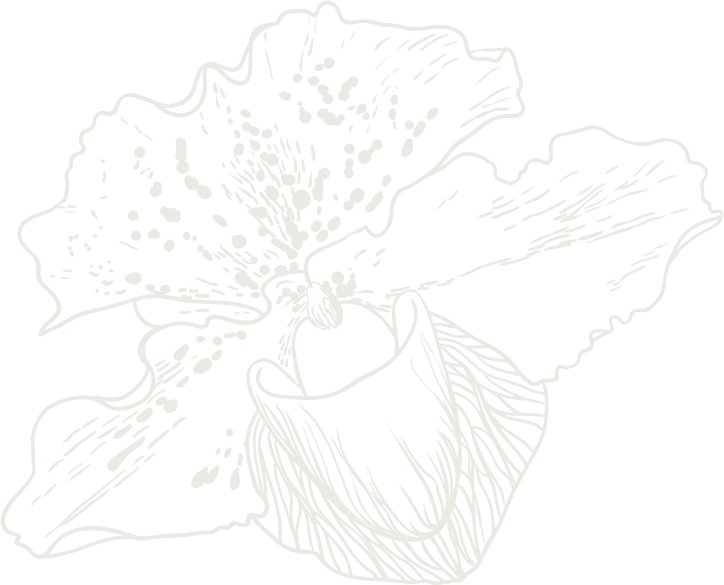 III. VẬN DỤNG
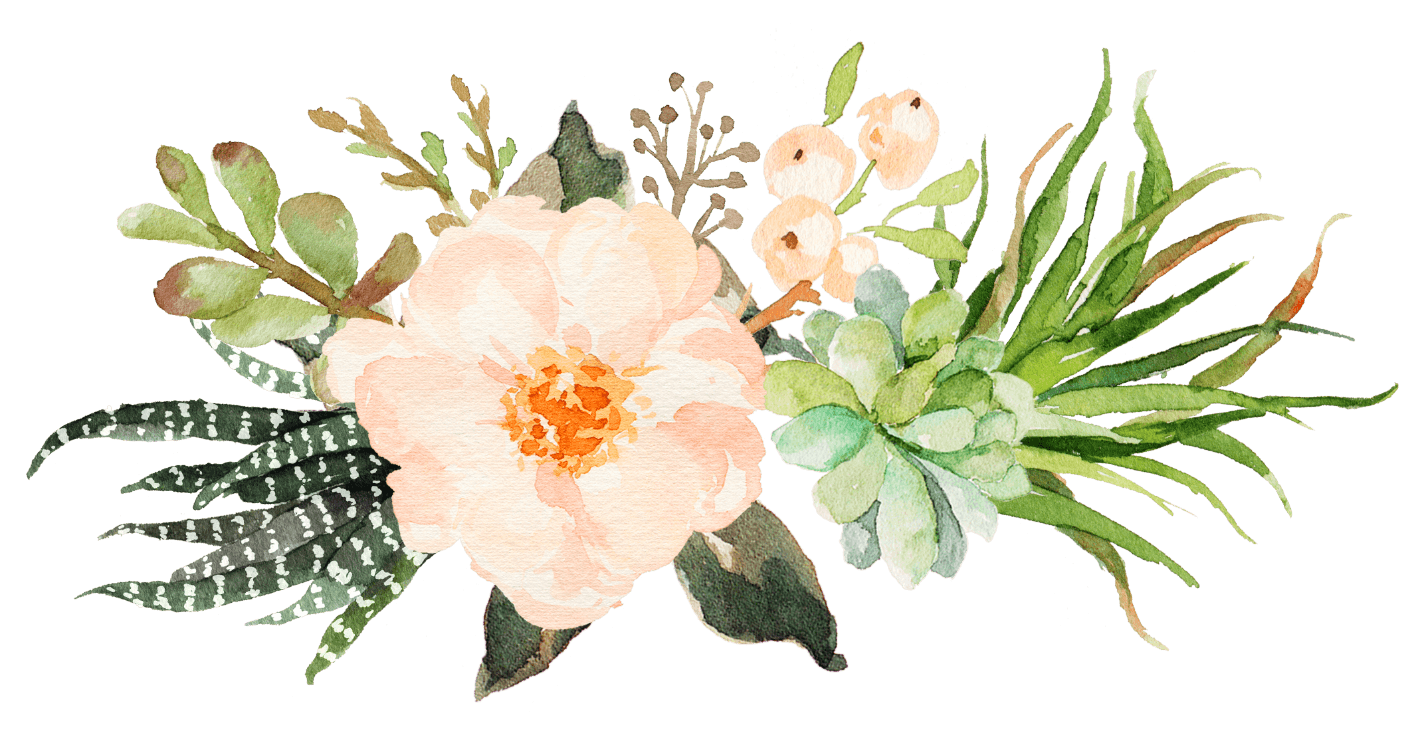 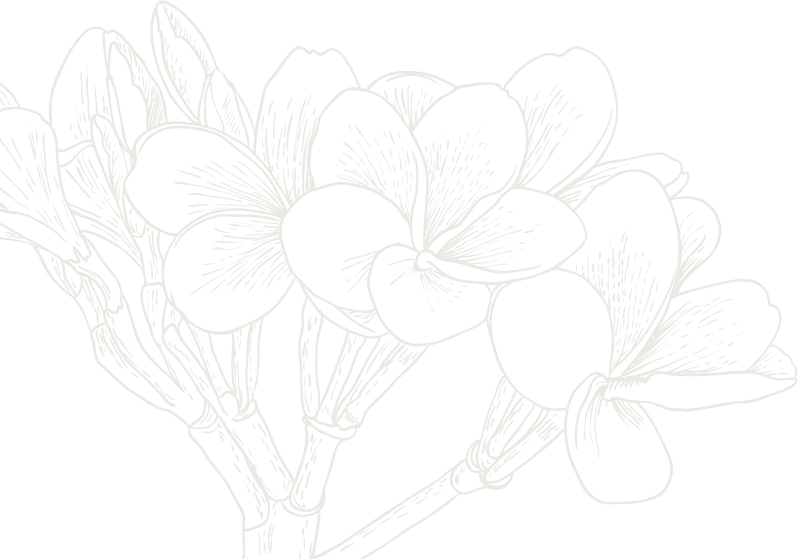 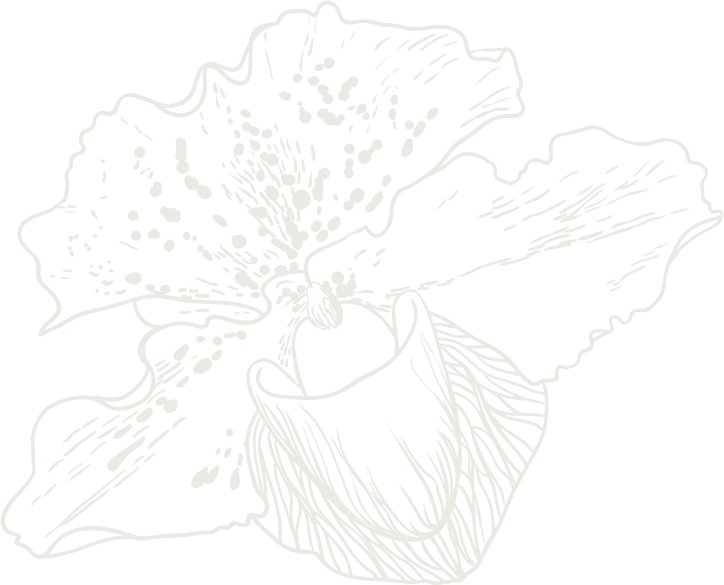 Tìm một bài thơ 4 chữ chủ đề thiên nhiên và trả lời các câu hỏi
1. Xác định vần nhịp của bài thơ và cho biết hiệu quả của nó
2. Phân tích một hình ảnh trong bài thơ mà em cho là độc đáo nhất
3. Chỉ ra và nêu tác dụng của các biện pháp tu từ được tác giả sử dụng.
4. Tác giả thể hiện cảm xúc gì qua bài thơ
5. Thông qua bài thơ, tác giả muốn gửi gắm thông điệp gì?
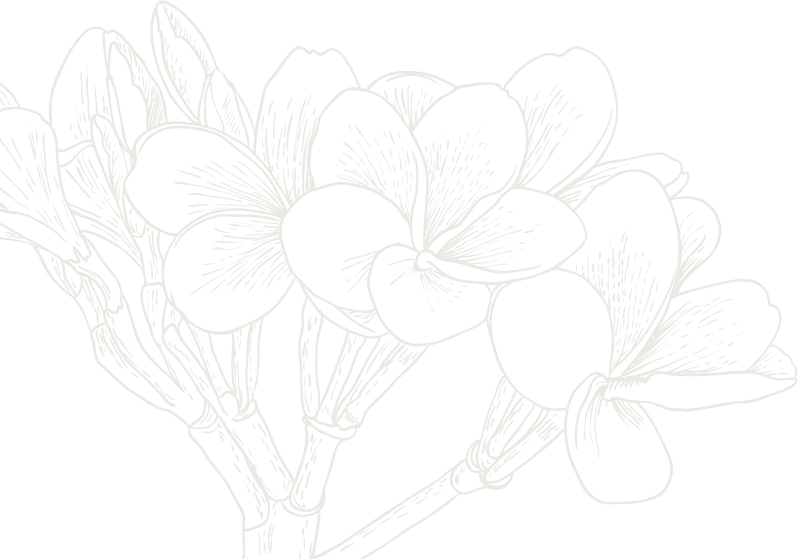 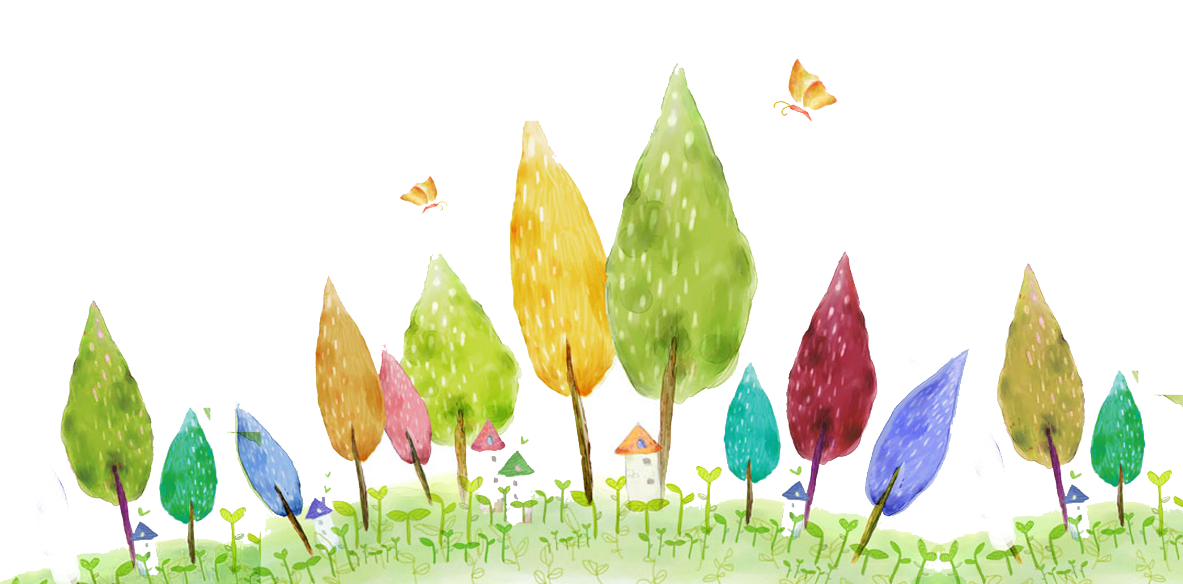 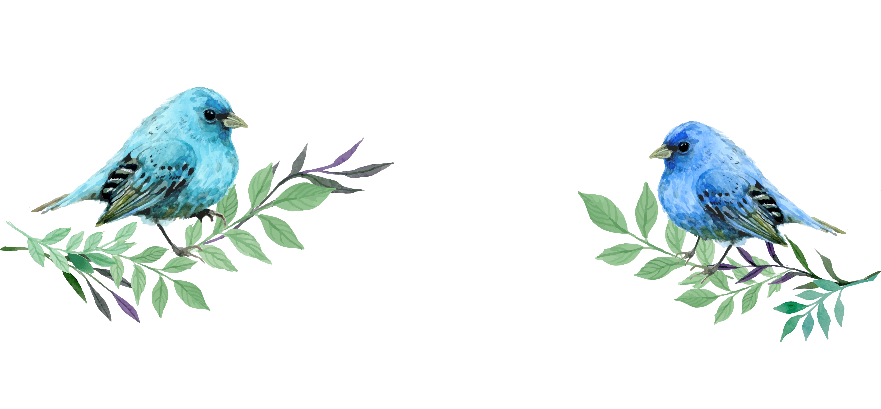 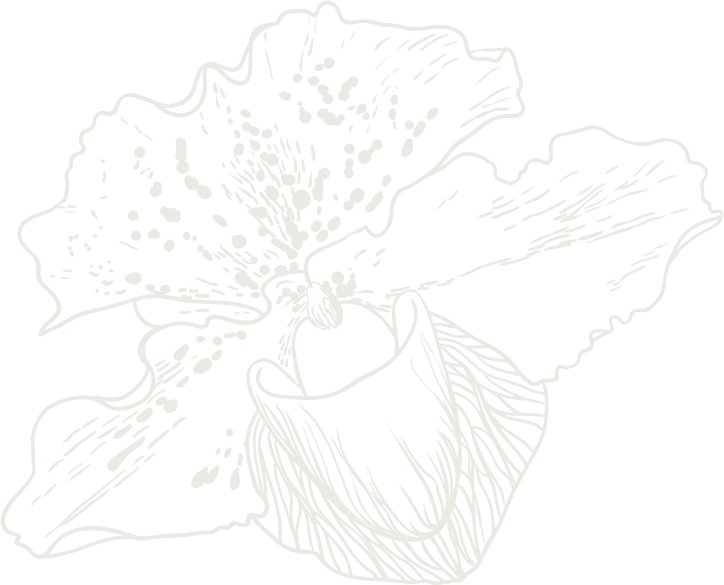 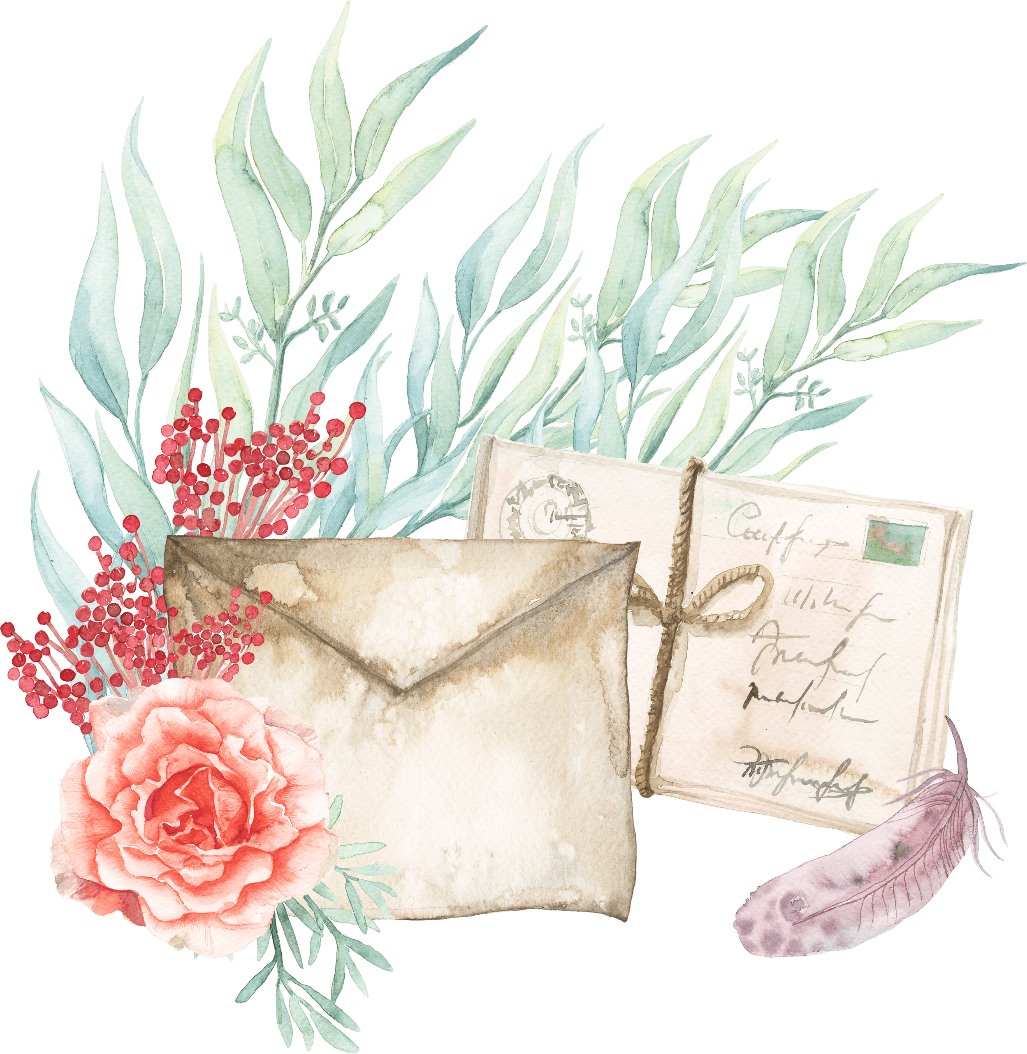 Em hãy phân tích một hình ảnh trong bài em cho là độc đáo nhất
   (bằng đoạn văn 3 – 5 câu)
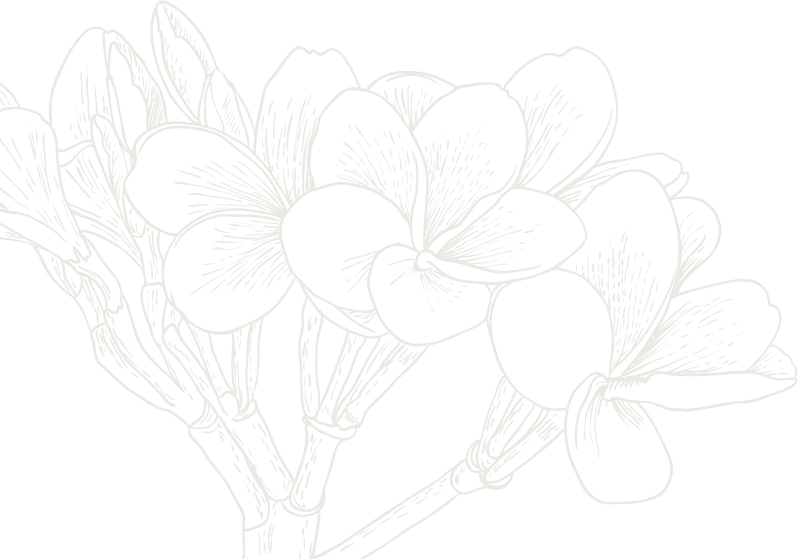 HƯỚNG DẪN TỰ HỌC
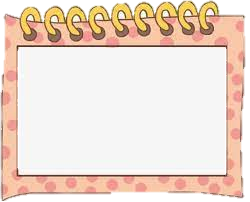 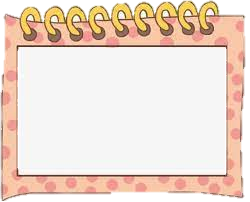 *Bài mới: hoàn thành phiếu học tập bài tiếp theo.
* Bài cũ: học bài và hoàn thành bài tập.
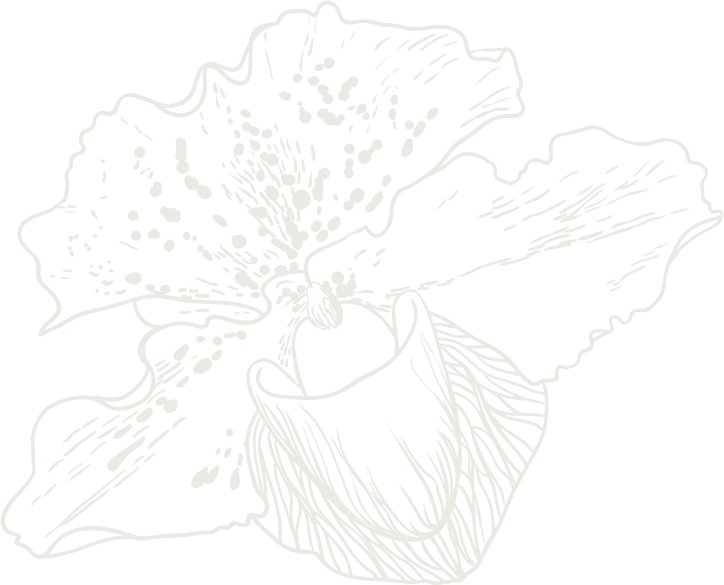 Cảm ơn các em đã theo dõi bài giảng
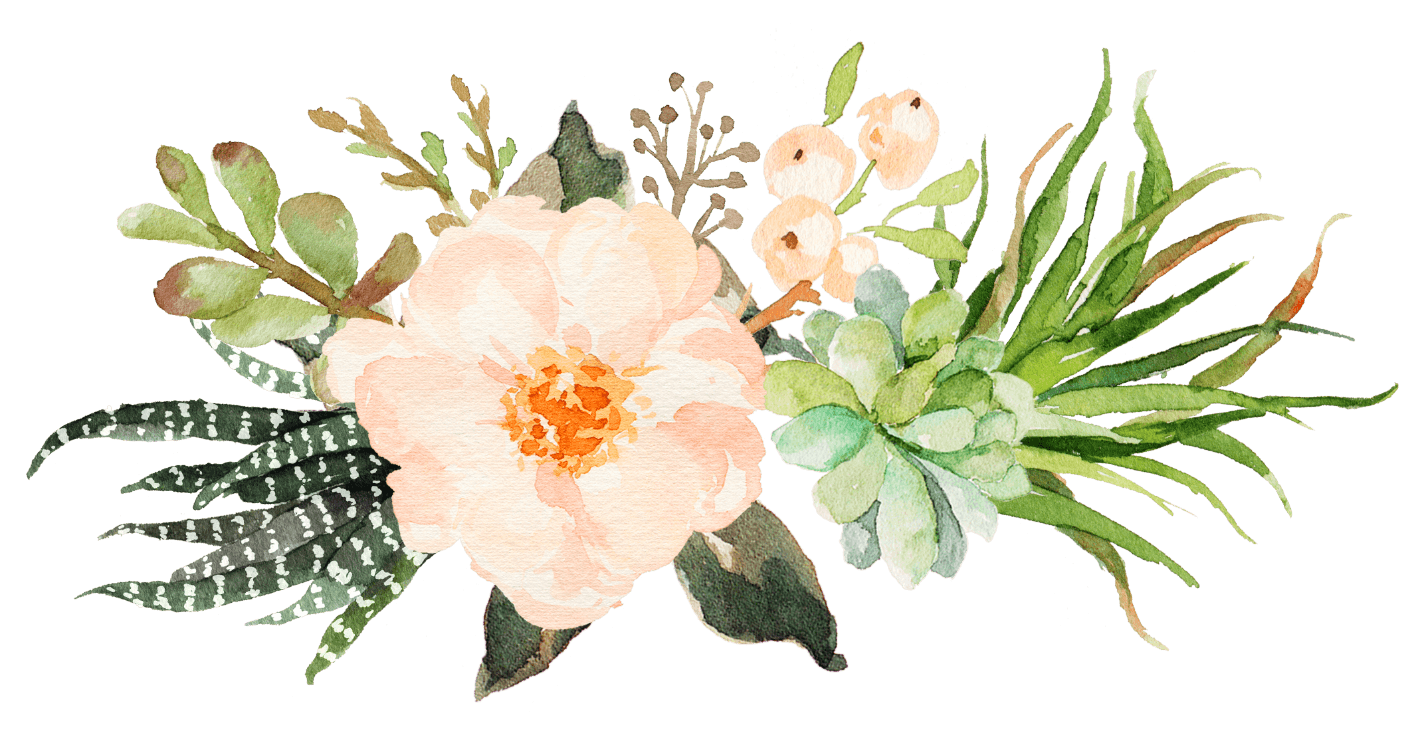 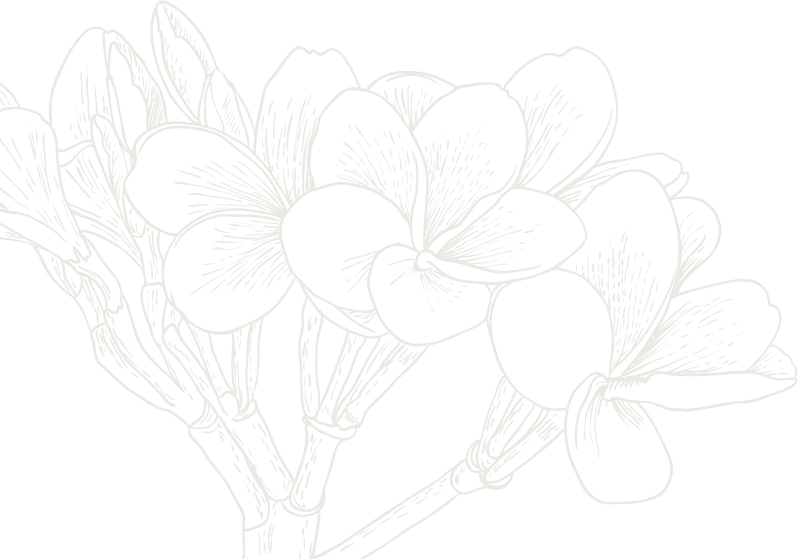